“Aicini vakcinēties pret CPV, izglāb dzīvību!” Cilvēka papilomas vīrusa izraisītās slimības un vakcinācijas nozīme to profilaksē
Cilvēka papilomas vīrusa (CPV) infekcija infektologa skatījumā
Pauls Aldiņš
Paula Stradiņa Klīniskā universitātes slimnīca
Infektologs, hepatologs
2017
Uzstāšanās mērķi
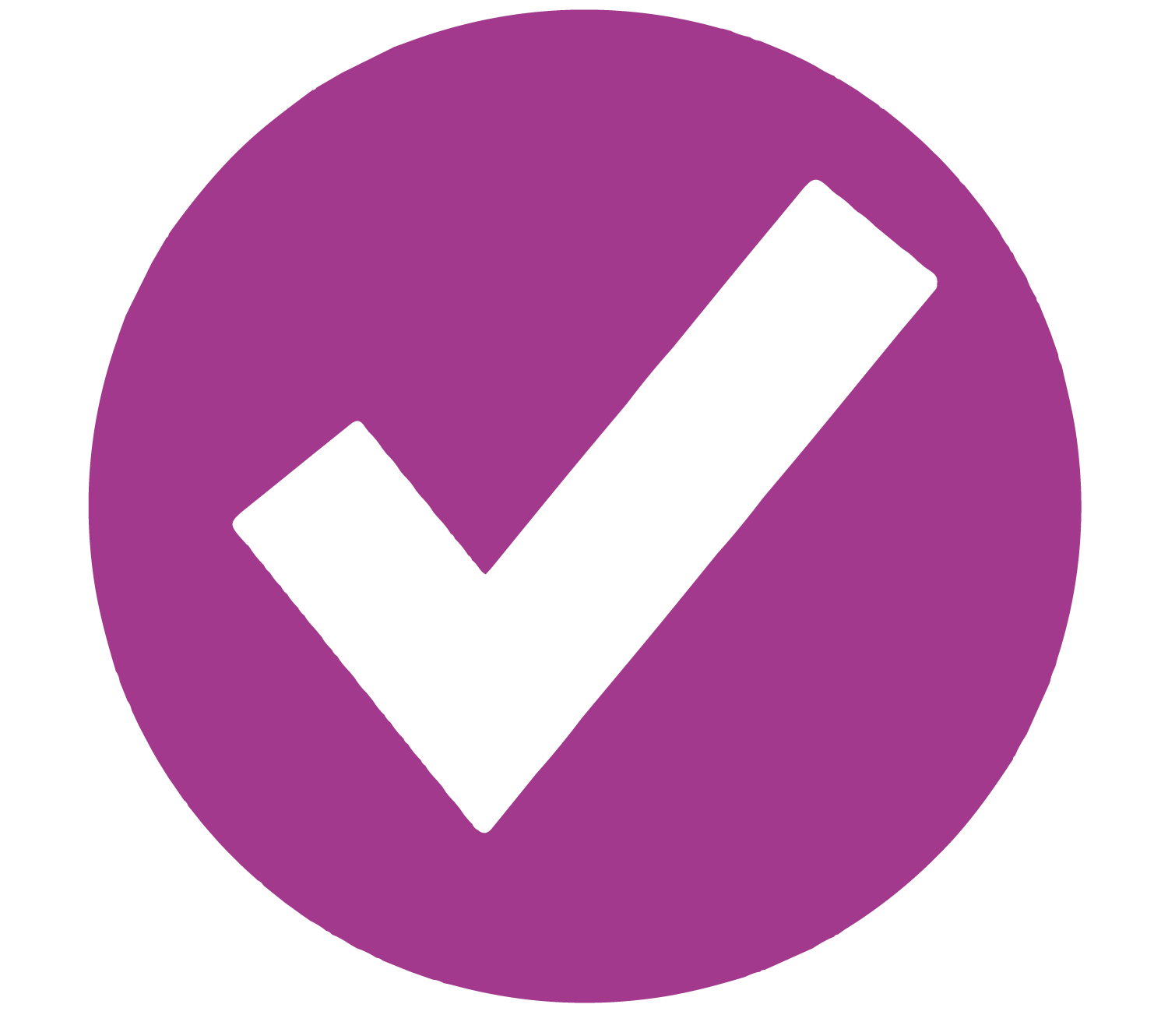 Pārrunāt cilvēka papilomas vīrusa infekcijas (CPV / HPV) vēsturi, transmisiju, klīniskās izpausmes
Analizēt HPV paaugstināta riska grupas
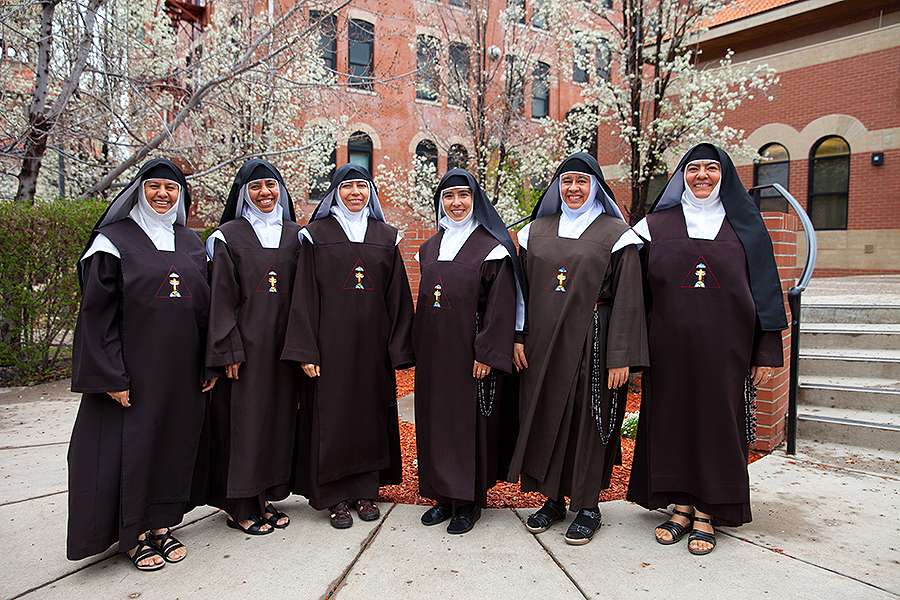 Home » News » US Mexican nuns of new order open first US convent in Denver
HPV
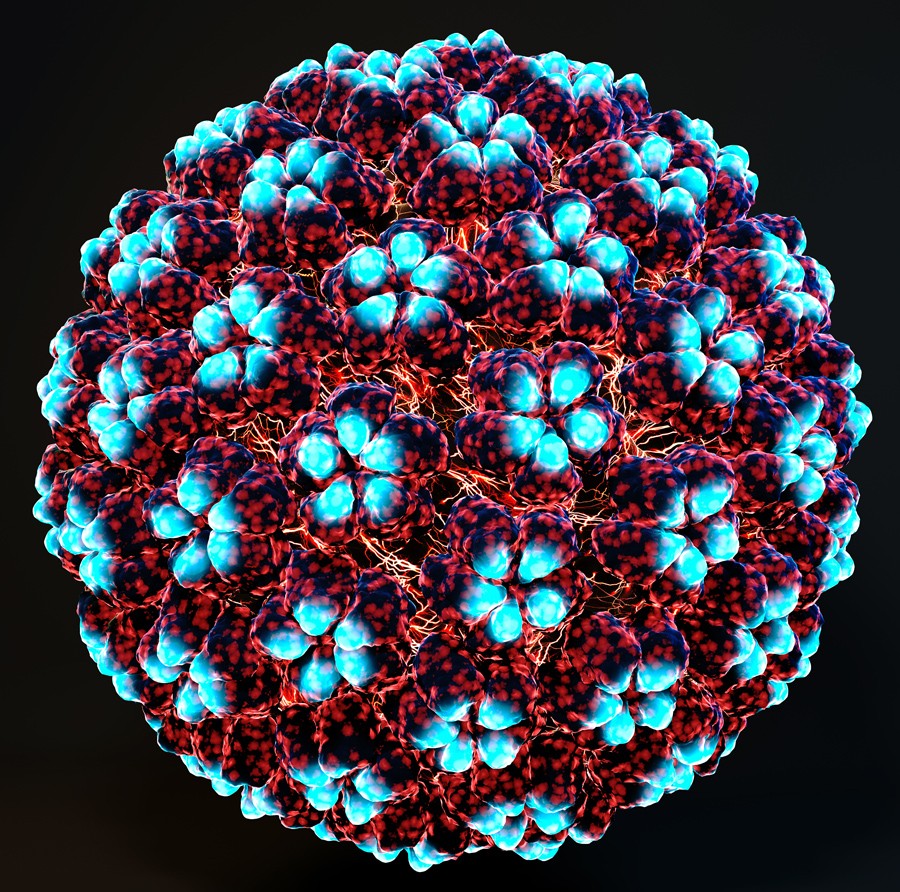 55nmØ
Bez apvalka
Gredzenveida dubultspirāles DNS
Natural STD curiculum, Human Papillomavirus Type 16
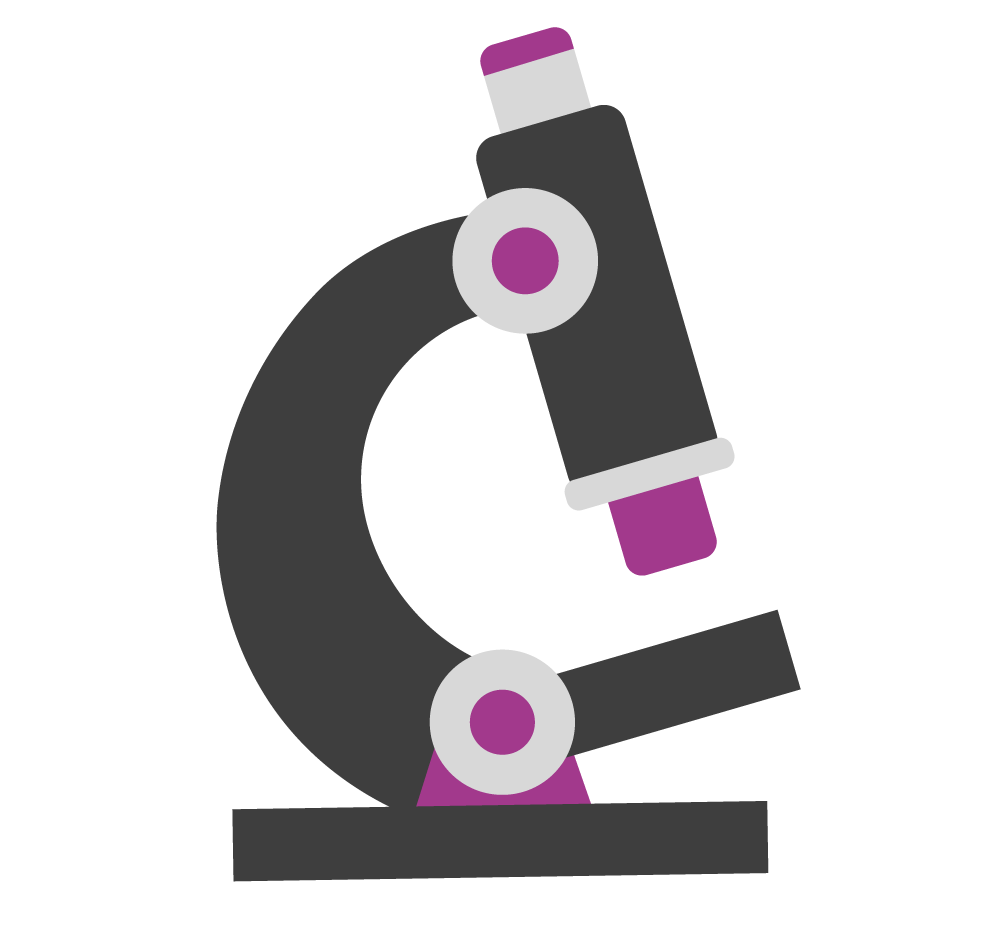 HPV
Biežākā seksuālās transmisijas infekcija pasaulē!
Transmisijas ceļi
Seksuālās transmisijas
Kontakta transmisijas
Āda – āda
Gļotāda - āda
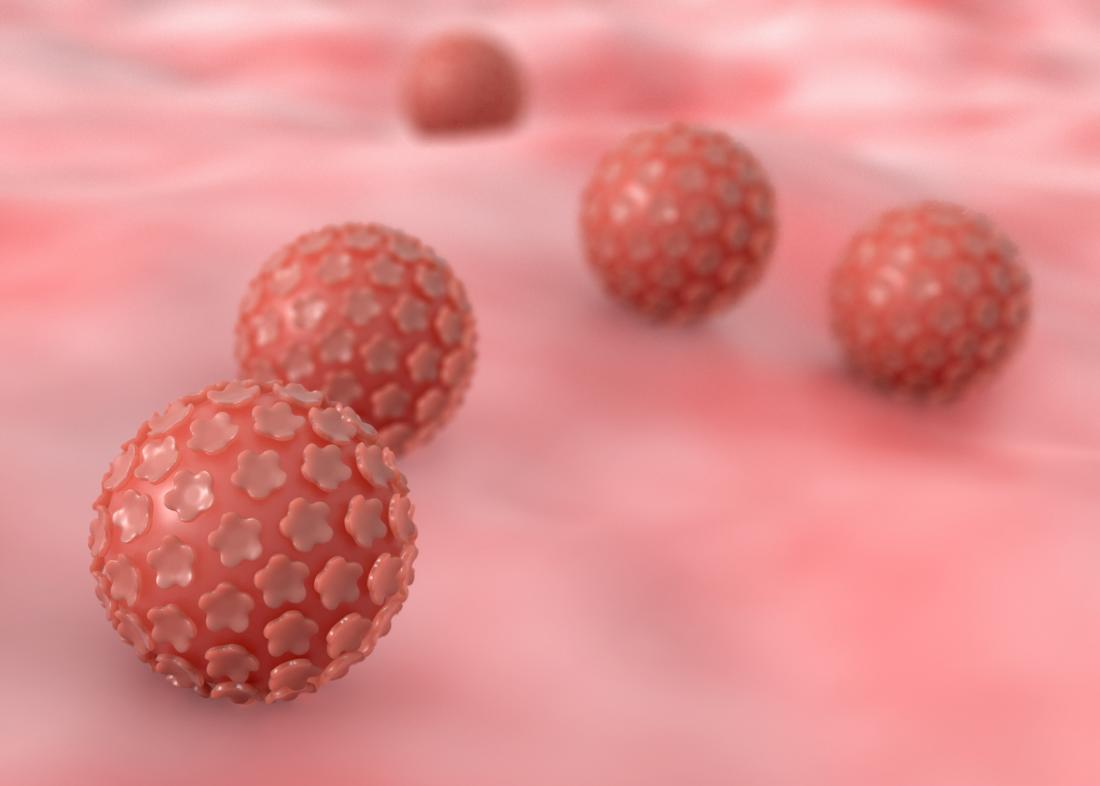 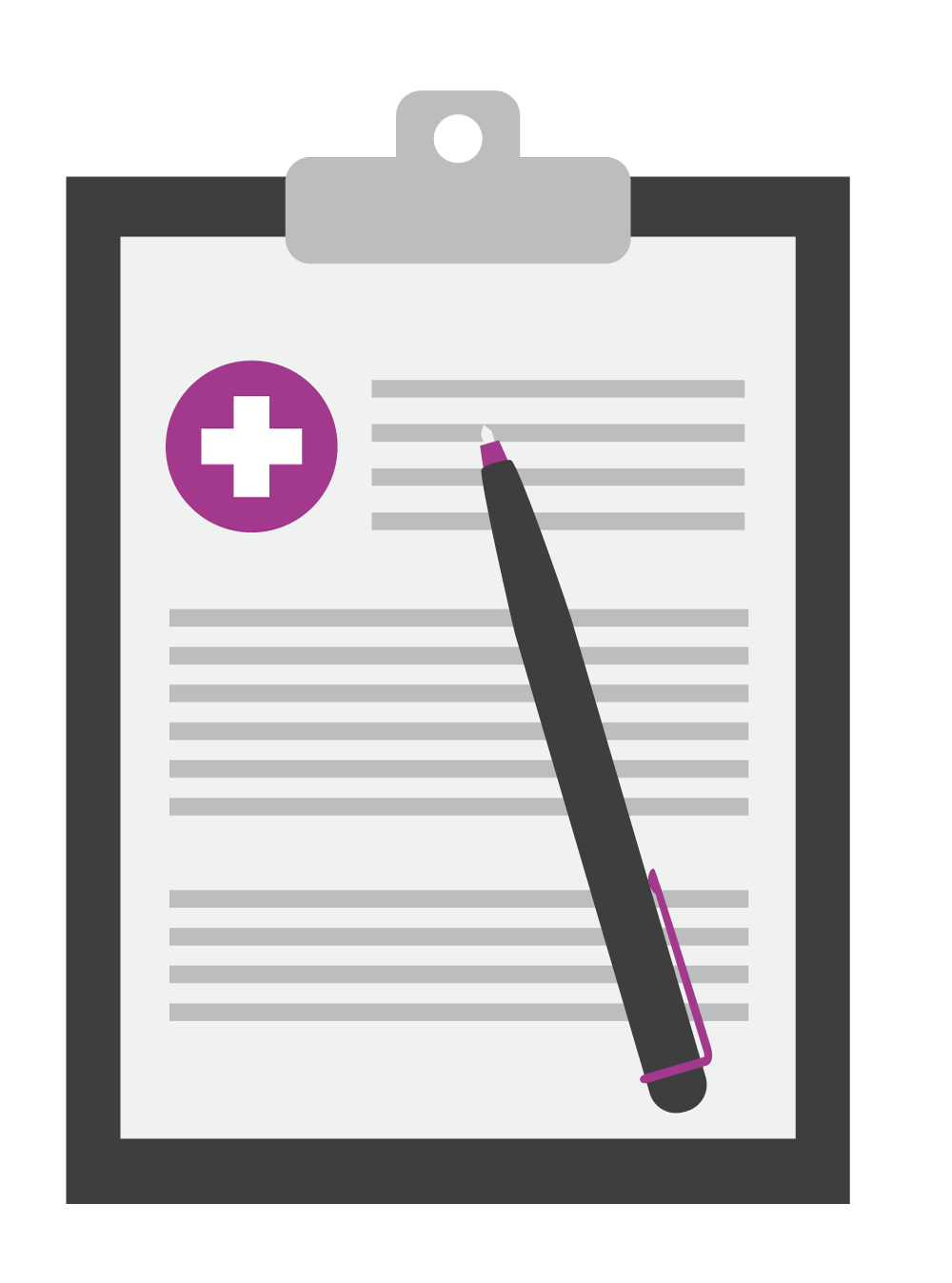 HPV vēsture
1842.g. Itālija
Novērots, ka precētām sievietēm un prostitūtām mēdz attīstīties dzemdes kakla vēzis, bet katoļu mūķenēm nē!
1907.g. Giuseppe Ciuffo atklāja, ka ādas un dzimumorgānu kārpas ir radniecīgas, 1949.g. tas tika pierādīts virusoloģiski
1976.g. Harald zur Hausen izteica viedokli, ka HPV izraisa dzemdes kakla vēzi
History Of HPV By ShawnD | 11/29/2010
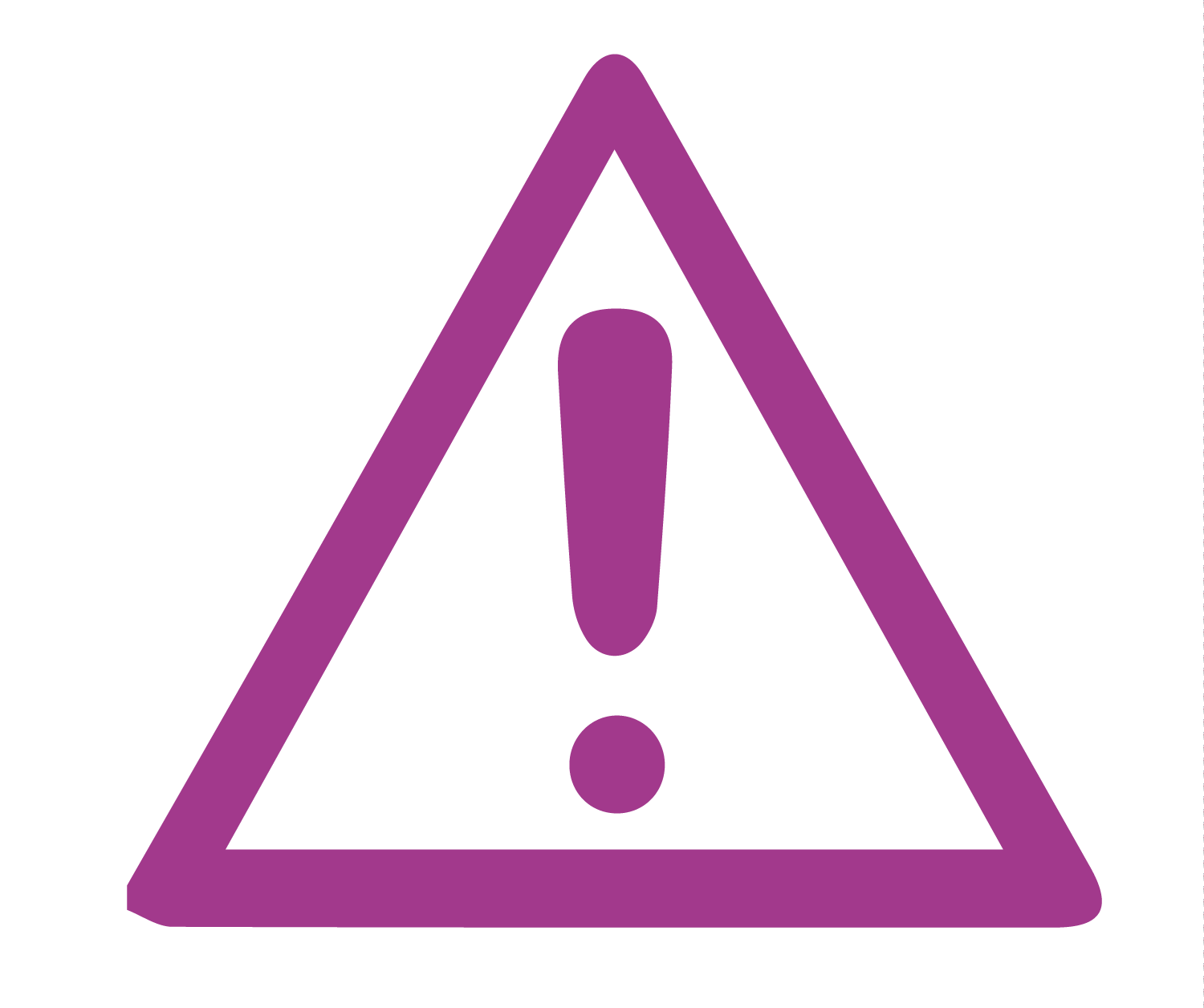 HPV var izraisīt vēzi!
Ir pierādīts dažādās valstīs
Ir pierādīts ar statistikas metodēm
Ir pierādīts dzīvniekiem
Ir pierādīts, ka vakcinācija pasargā no vēža!
History Of HPV By ShawnD | 11/29/2010
Cilvēka papilomas vīrusi (1)
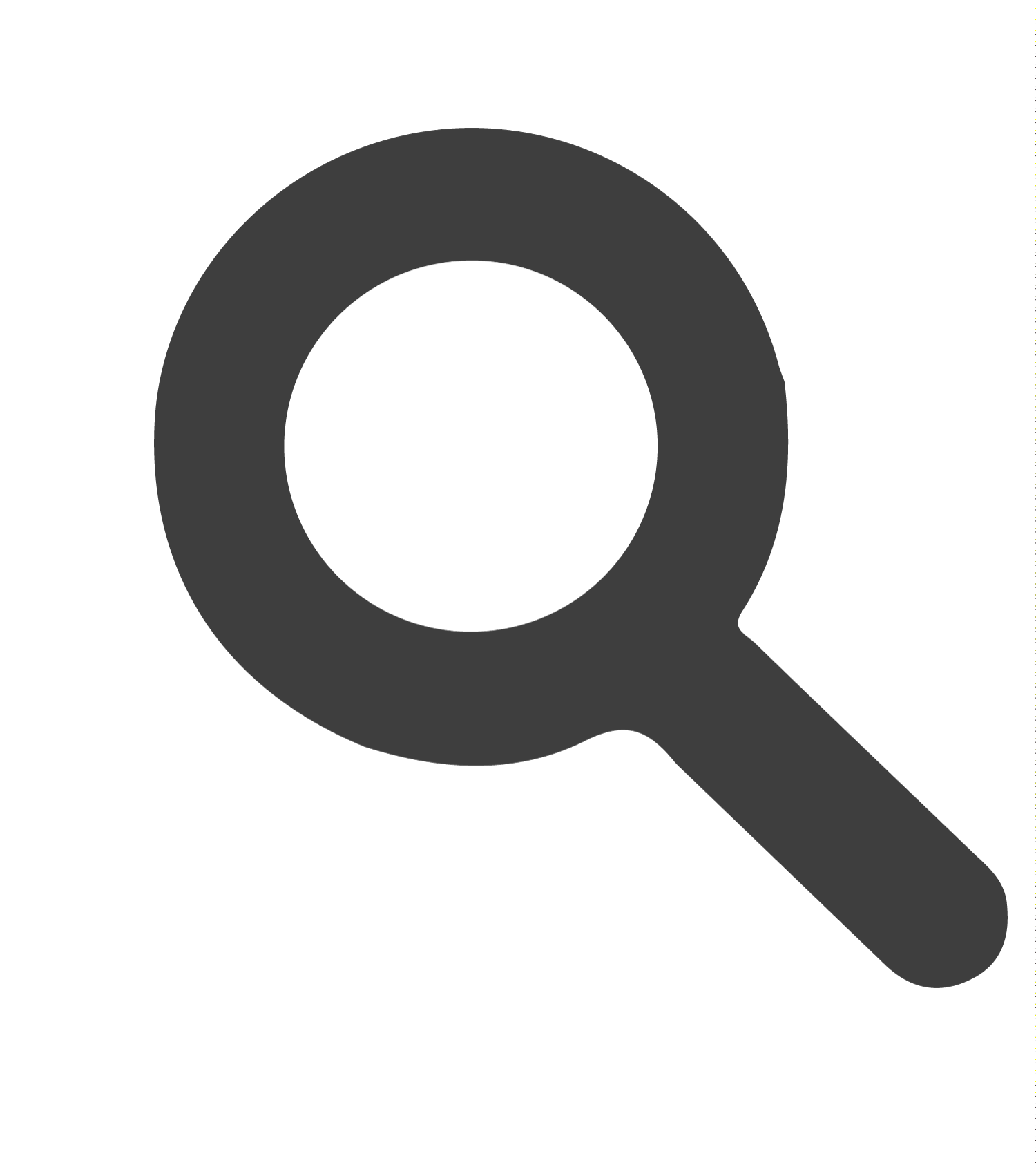 Ādas HPV
Kontakta transmisijas ceļš
Kārpas
Epidermodysplasia verruciformis
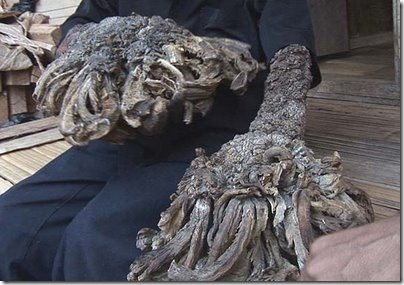 Papillomaviruses Raphael P. Viscidi and Keerti V. Shah Infectious Diseases, Chapter 156, 1565-1569
Cilvēka papilomas vīrusi (2)
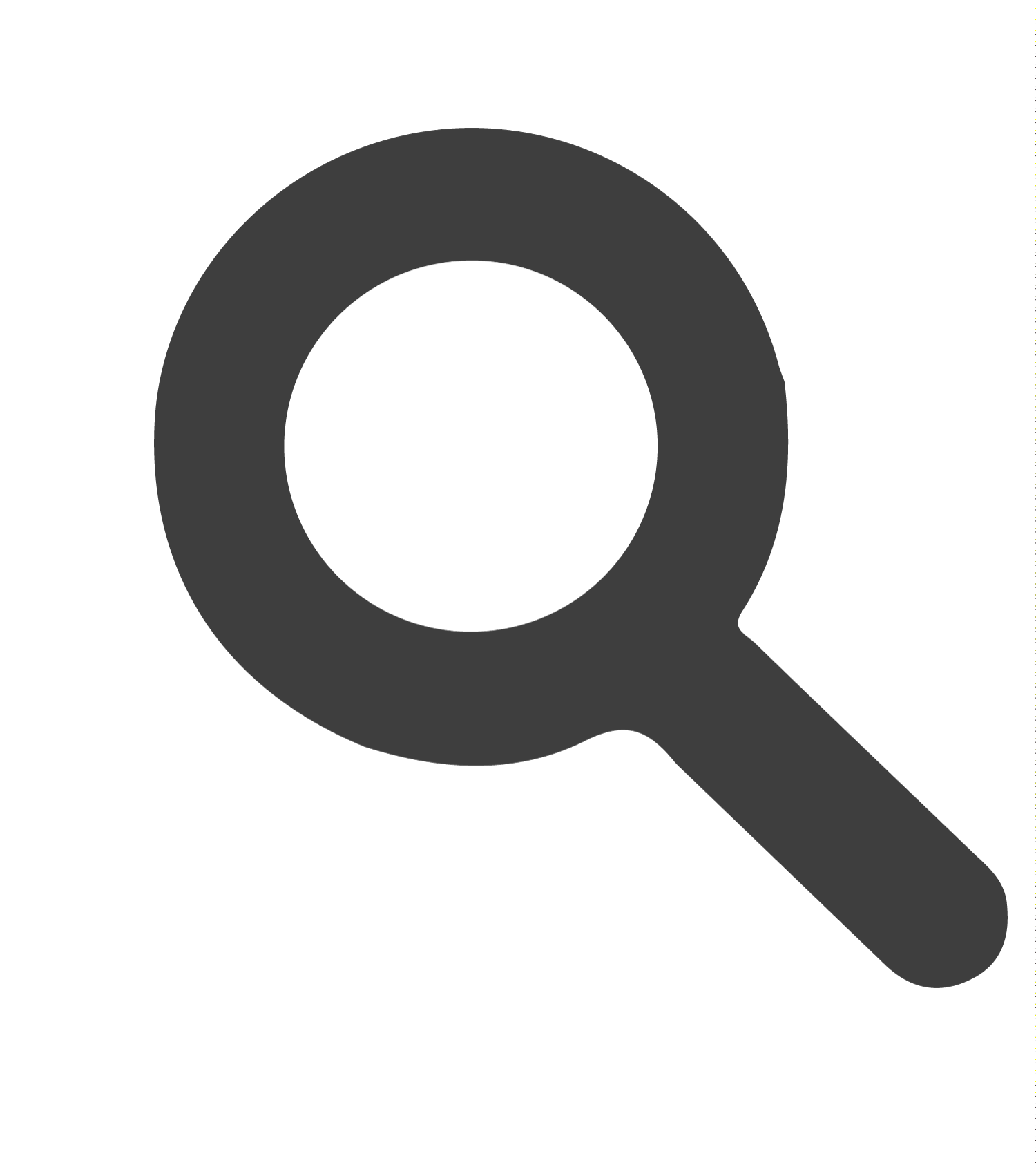 Gļotādas HPV
Seksuālās transmisijas ceļš
~ 40 dažādi HPV var izraisīt ģenitālā trakta bojājumu
Kondilomas (HPV 6; 11)
Ļaundabīgi audzēji (HPV 16; 18; 31; 45)
Mutes dobuma fokāli epiteliālā hiperplāzija (HPV 13; 32)
Recidivējoša respiratora papilomatoze (HPV 6, 11)
Papillomaviruses Raphael P. Viscidi and Keerti V. Shah Infectious Diseases, Chapter 156, 1565-1569
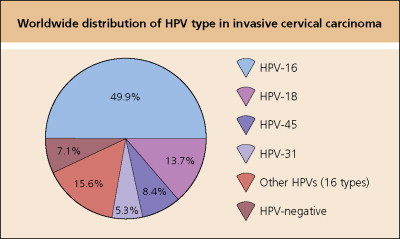 Raphael P. Viscidi and Keerti V. Shah Infectious Diseases, Chapter 156, 1565-1569
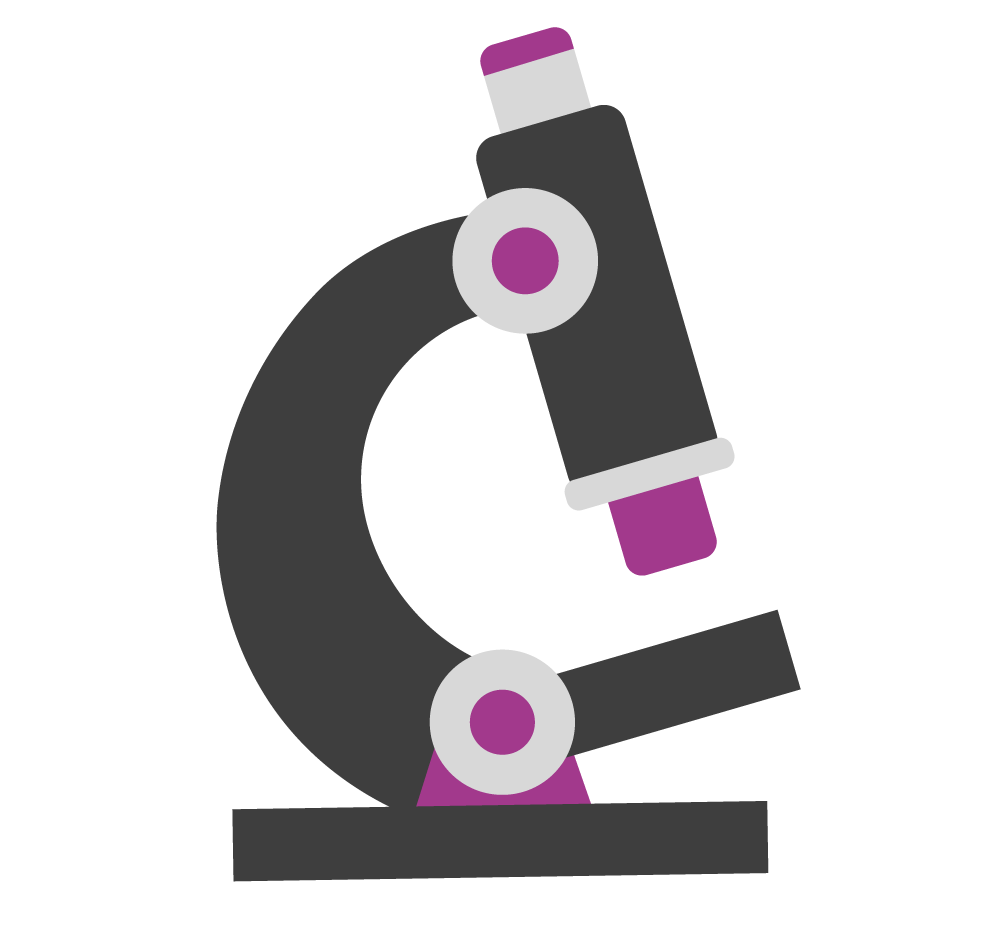 HPV klīniskās izpausmesKārpas (1)
Plantārās kārpas
Parasti lokalizētas uz plaukstām vai pēdām
Tipiski izpaužas pusaudžiem  vai jauniem pieaugušajiem
2 – 10mmØ
Var asiņot
Nereti izraisa lokālas sāpes
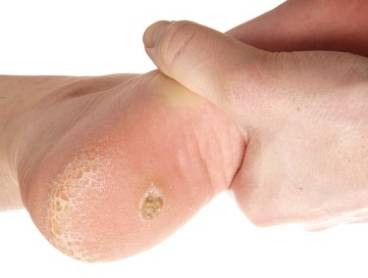 Mandell, Douglas, and Bennett’s principles and practice of infectious diseases 7th ed. Papillomaviruses WILLIAM BONNEZ, RICHARD C. REICHMAN
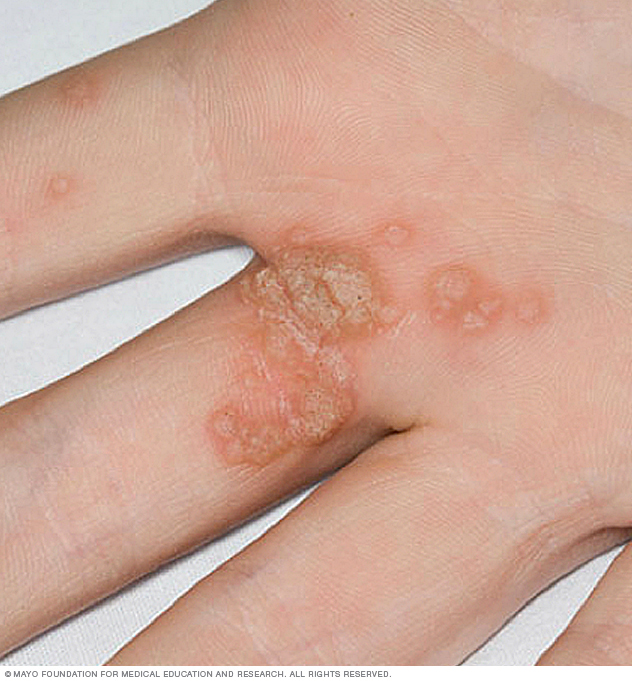 Kārpas (2)
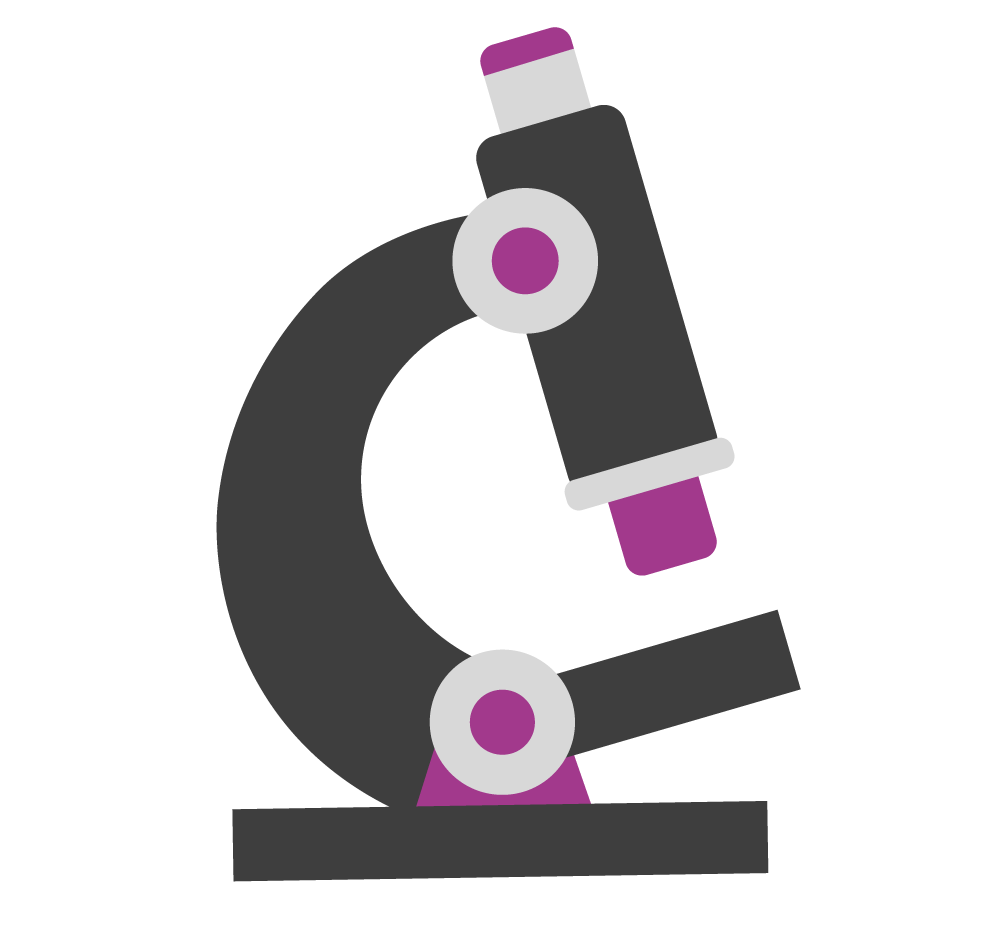 Parastās kārpas
Tipiski lokalizētas uz plaukstām, starp pirkstiem
Retāk – uz pēdām
Ļoti reti atrodamas uz gļotādām
Līdz 1cmØ
Mandell, Douglas, and Bennett’s principles and practice of infectious diseases 7th ed. Papillomaviruses WILLIAM BONNEZ, RICHARD C. REICHMAN
Kārpas (3)
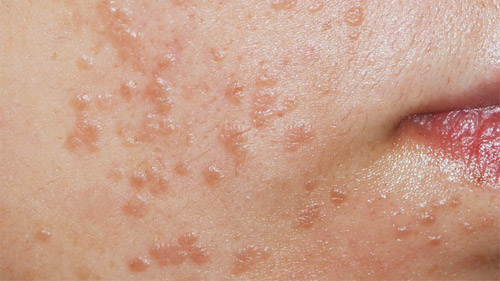 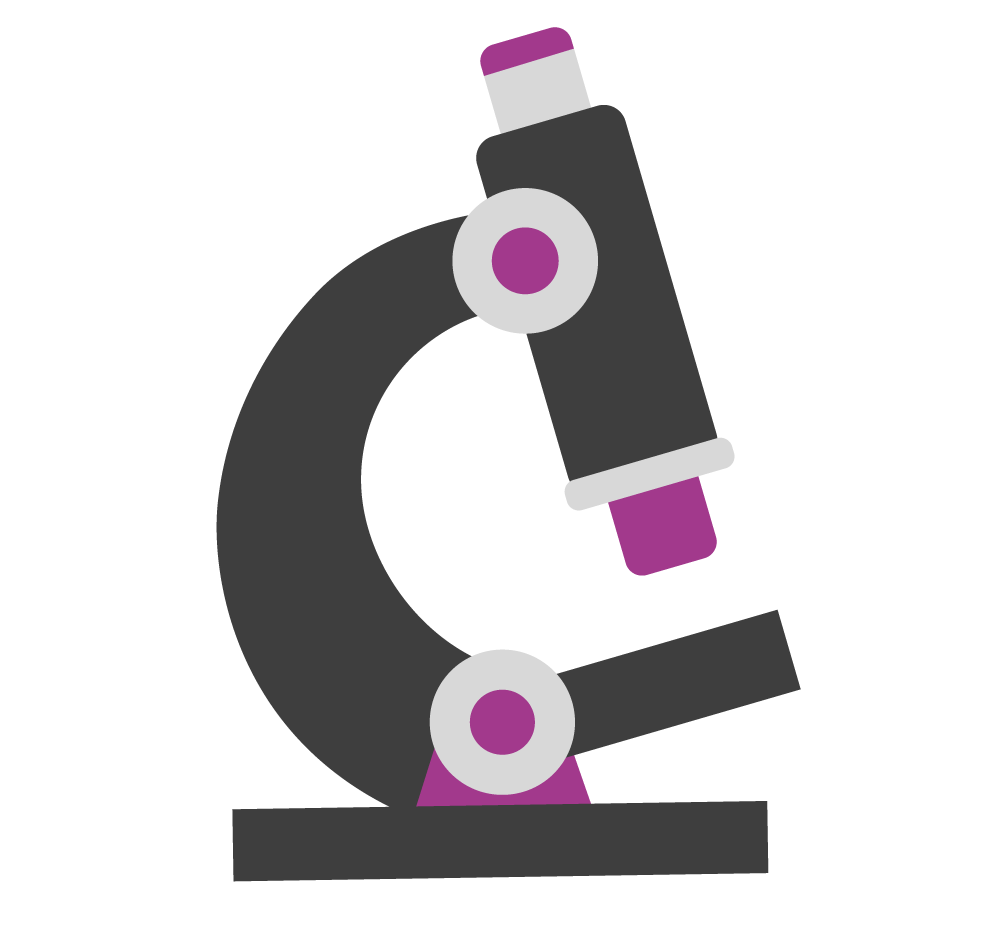 Plakanās kārpas
Parasti izpaužas bērniem
Tipiski lokalizējas uz sejas, kakla, rokām
Ir multiplas
Mandell, Douglas, and Bennett’s principles and practice of infectious diseases 7th ed. Papillomaviruses WILLIAM BONNEZ, RICHARD C. REICHMAN
Kārpas (4)
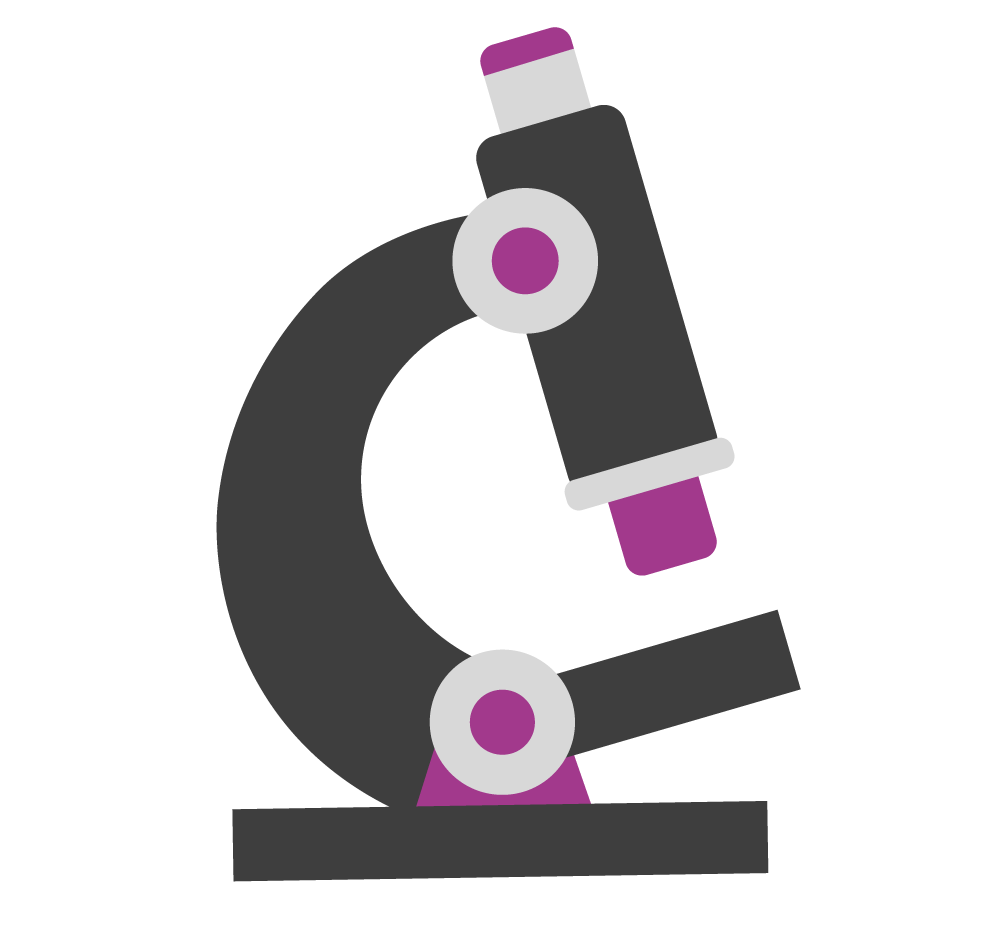 Parasti vispārējas klīniskās ainas nav
Nereti izpausmes ir atkarīgas no lokalizācijas
Var asiņot vai izraisīt lokālu sāpīgumu
Parasti spontāna izārstēšanās vairumam dažu mēnešu laikā
Ļoti reti ir iespējama malignizācija!
Mandell, Douglas, and Bennett’s principles and practice of infectious diseases 7th ed. Papillomaviruses WILLIAM BONNEZ, RICHARD C. REICHMAN
Epidermodysplasia verruciformis
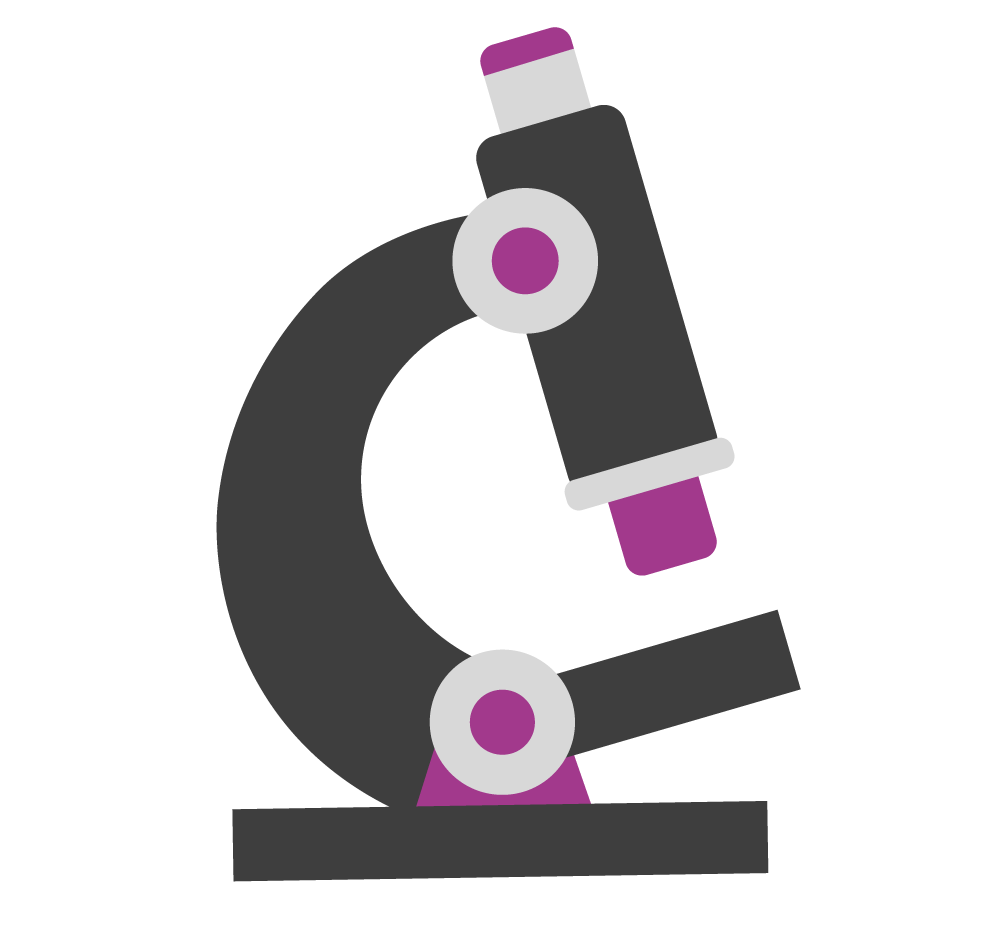 Autosomāli recesīva slimība
Izraisa vairāki, šai patoloģijai specifiski HPV tipi
Biežāk izpaužas bērniem vai jauniem pieaugušajiem
Parasti šiem pacientiem ir celulārās imunitātes nomākums
Slimnieki nav kontagiozi
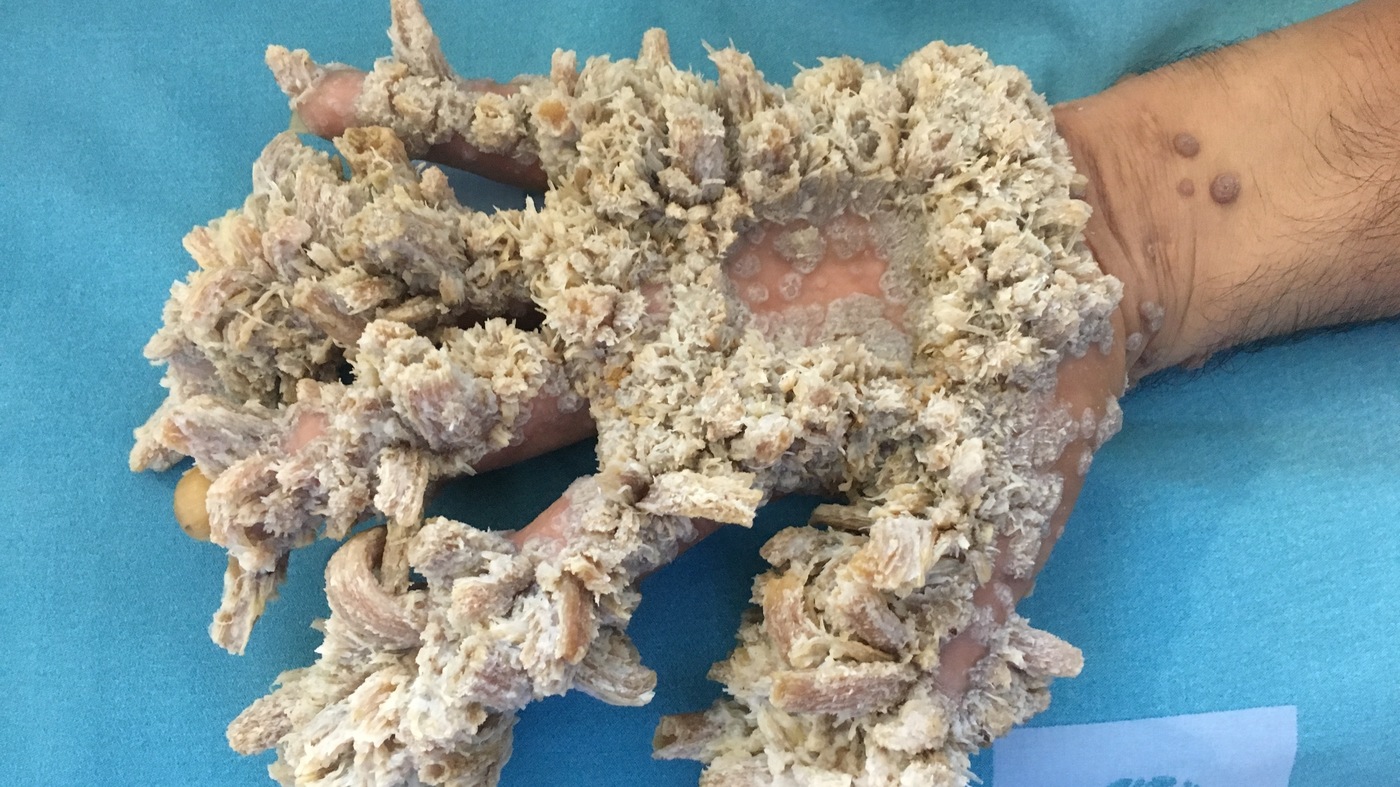 Mandell, Douglas, and Bennett’s principles and practice of infectious diseases 7th ed. Papillomaviruses WILLIAM BONNEZ, RICHARD C. REICHMAN
Anoģenitālās kārpas (1)
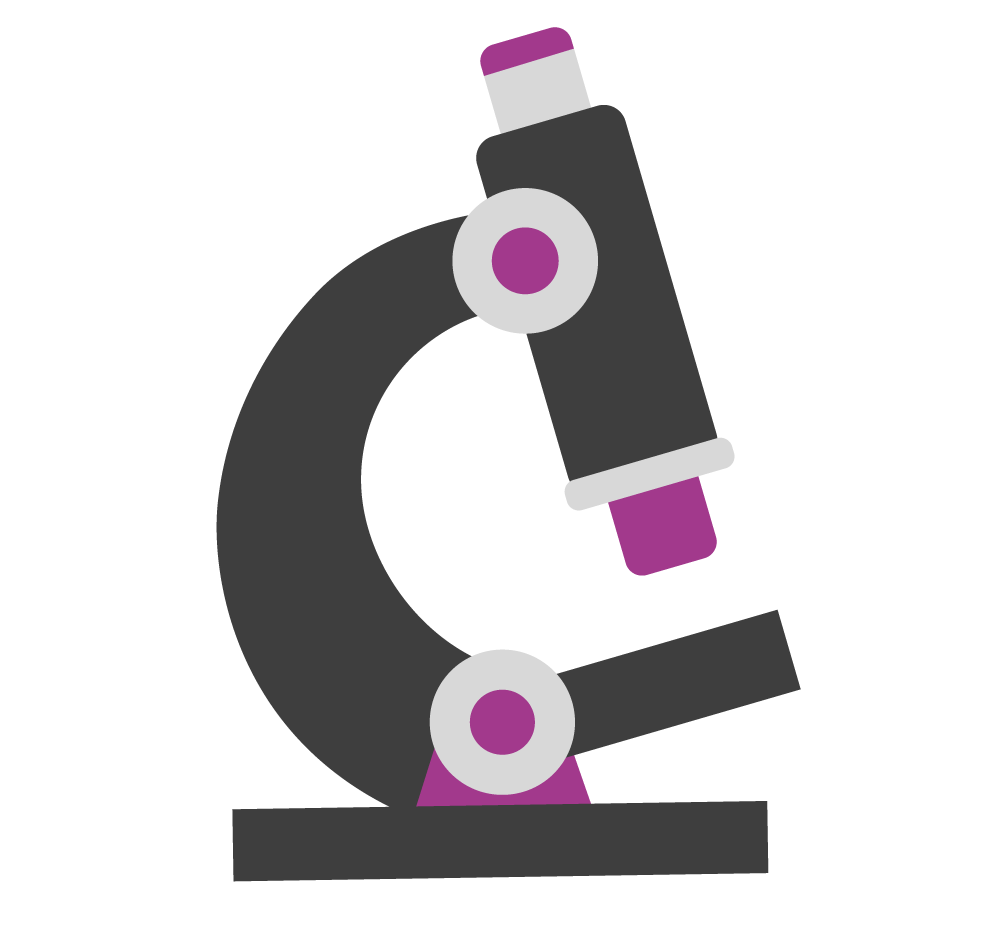 Ļoti bieža dzimumorgānu infekcija
Skar gan sievietes, gan vīriešus
Reizēm tipiska klīniskā aina nav ieraugāma ar «neapbruņotu» aci – nepieciešama instrumentālā diagnostika
¾ pacientu ir asimptomātiski!
Mandell, Douglas, and Bennett’s principles and practice of infectious diseases 7th ed. Papillomaviruses WILLIAM BONNEZ, RICHARD C. REICHMAN
Anoģenitālās kārpas (2)
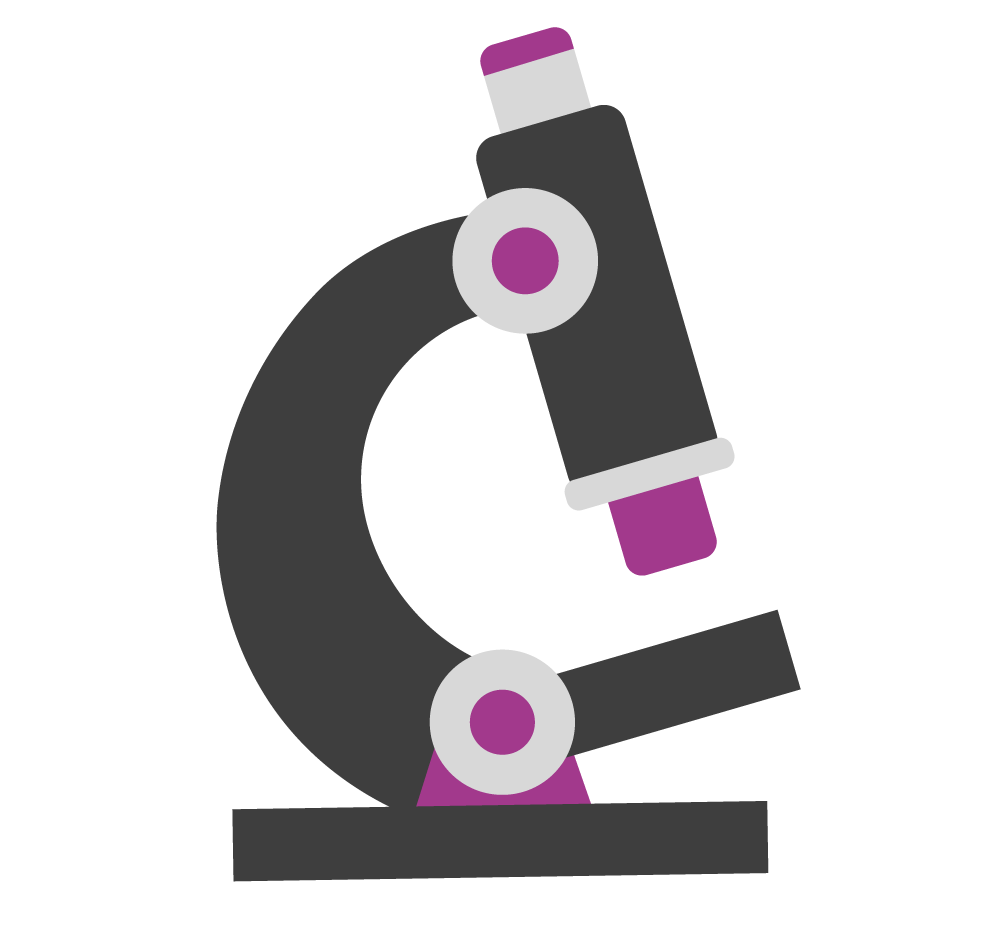 Lokāla nieze, dedzinoša sajūta bieži ir vienīgās izpausmes
10 – 20% pacientu iestājas spontāna remisija 3 – 4 mēnešu laikā
Ir iespējama malignizācija
Mandell, Douglas, and Bennett’s principles and practice of infectious diseases 7th ed. Papillomaviruses WILLIAM BONNEZ, RICHARD C. REICHMAN
Anoģenitālās kārpas (3)
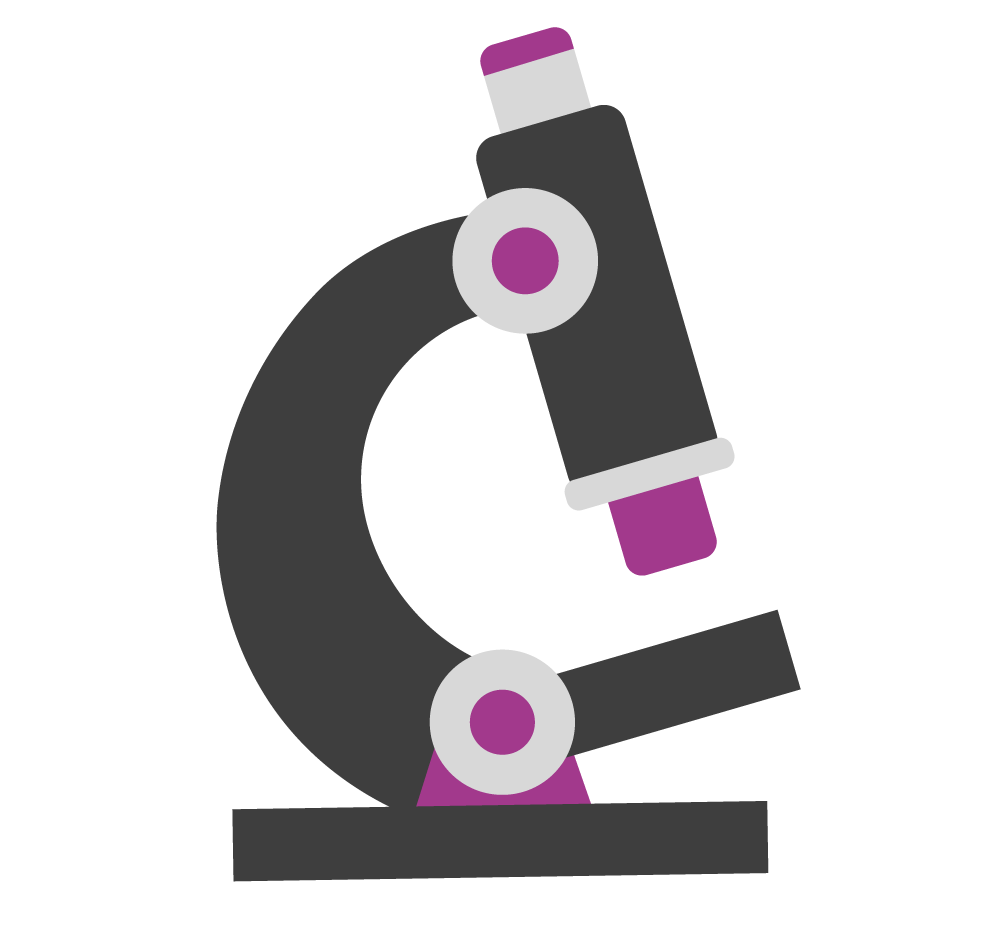 Perianālās kārpas (kondilomas)
Visbiežāk vērojamas homoseksuālas orientācijas vīriešiem 
Ir pierādījums HPV saistībai ar anorektālo displāziju VSV*
Pasīvajiem anālā seksuālā kontakta partneriem anālās atveres karcinomas risks ir 30 reizes augstāks nekā vispārējās populācijas pārstāvim!
*vīrieši, kuriem ir seksuāls kontakts ar vīrieti
Mandell, Douglas, and Bennett’s principles and practice of infectious diseases 7th ed. Papillomaviruses WILLIAM BONNEZ, RICHARD C. REICHMAN
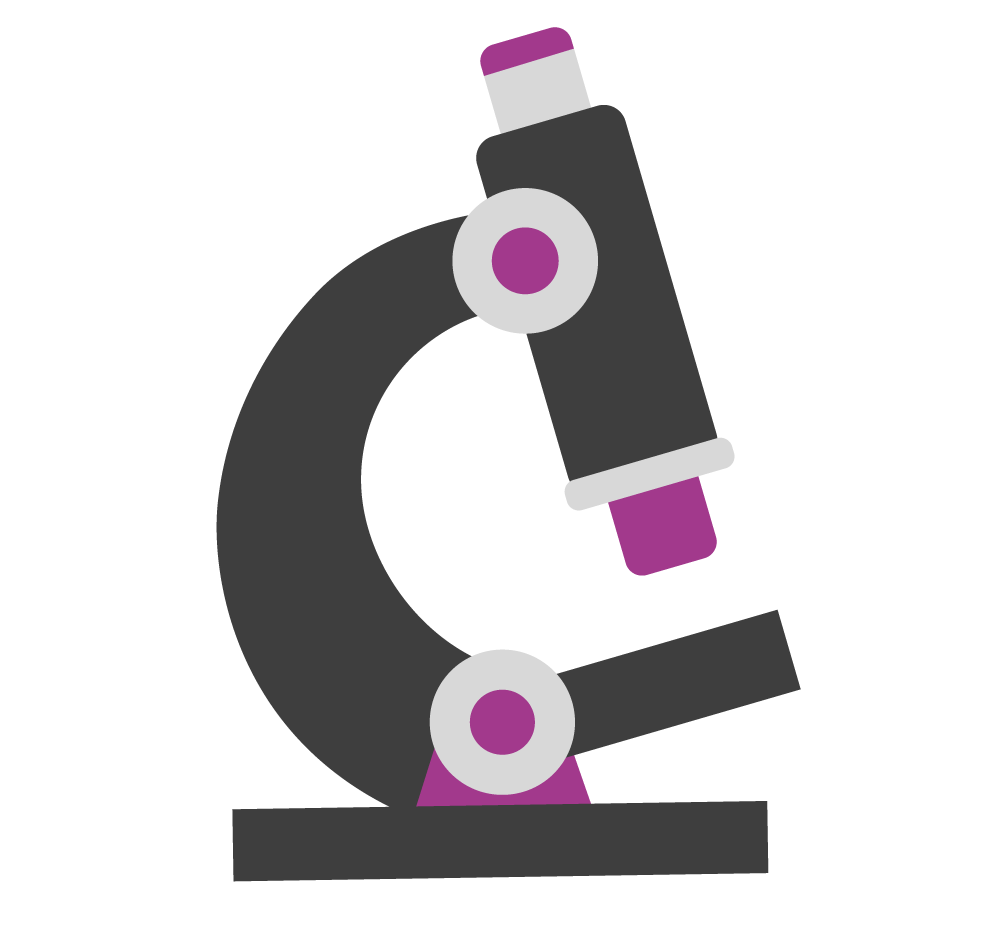 Recidivējošā respiratorā papilomatoze
Biežāk sastopama bērniem
Raksturīga izpausme ir balss aizsmakums vai izmainīts kliedziens
Retos gadījumos ARDS
Slimībai izplatoties – elpošanas mazspēja, elpceļu obstrukcija, recidivējošas bakteriālas infekcijas
Pieaugušajiem slimības izpausmes parasti ir maz izteiktas
Mandell, Douglas, and Bennett’s principles and practice of infectious diseases 7th ed. Papillomaviruses WILLIAM BONNEZ, RICHARD C. REICHMAN
Retākas klīniskās izpausmes
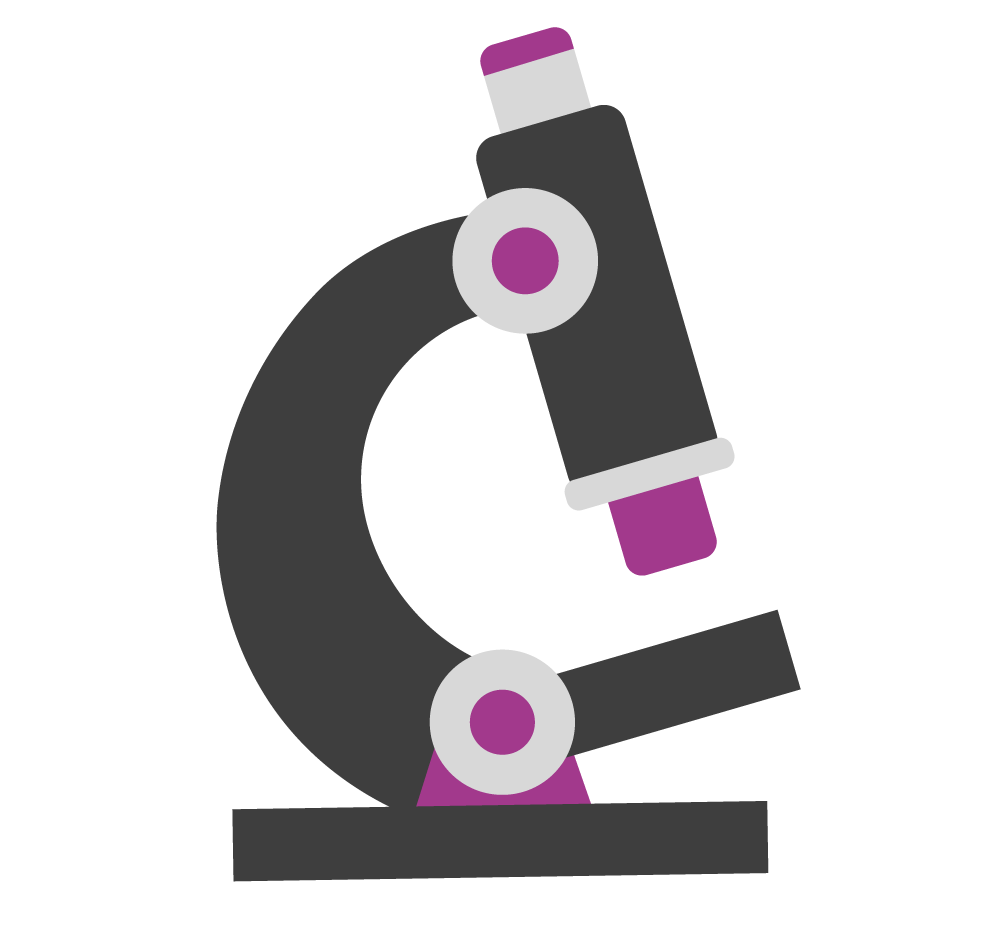 Mutes plakanšūnu papilomas
Mutes gļotādas kārpas
Mutes dobuma fokali epiteliāla hiperplāzija
Acu papilomas
Citas formas
Mandell, Douglas, and Bennett’s principles and practice of infectious diseases 7th ed. Papillomaviruses WILLIAM BONNEZ, RICHARD C. REICHMAN
HPV ir saistība ar noteiktiem vēža veidiem un citām slimībām
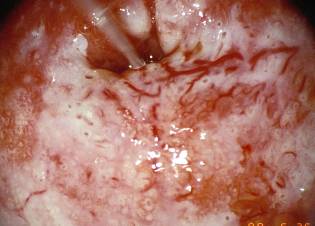 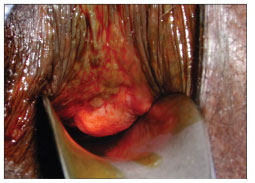 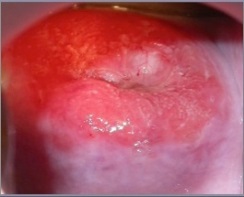 Dzemdes kakla vēzis un CIN3
Anālās atveres vēzis un AIN1,2
Dzemdes kakla adenokarcinoma 
in situ (AIS)3
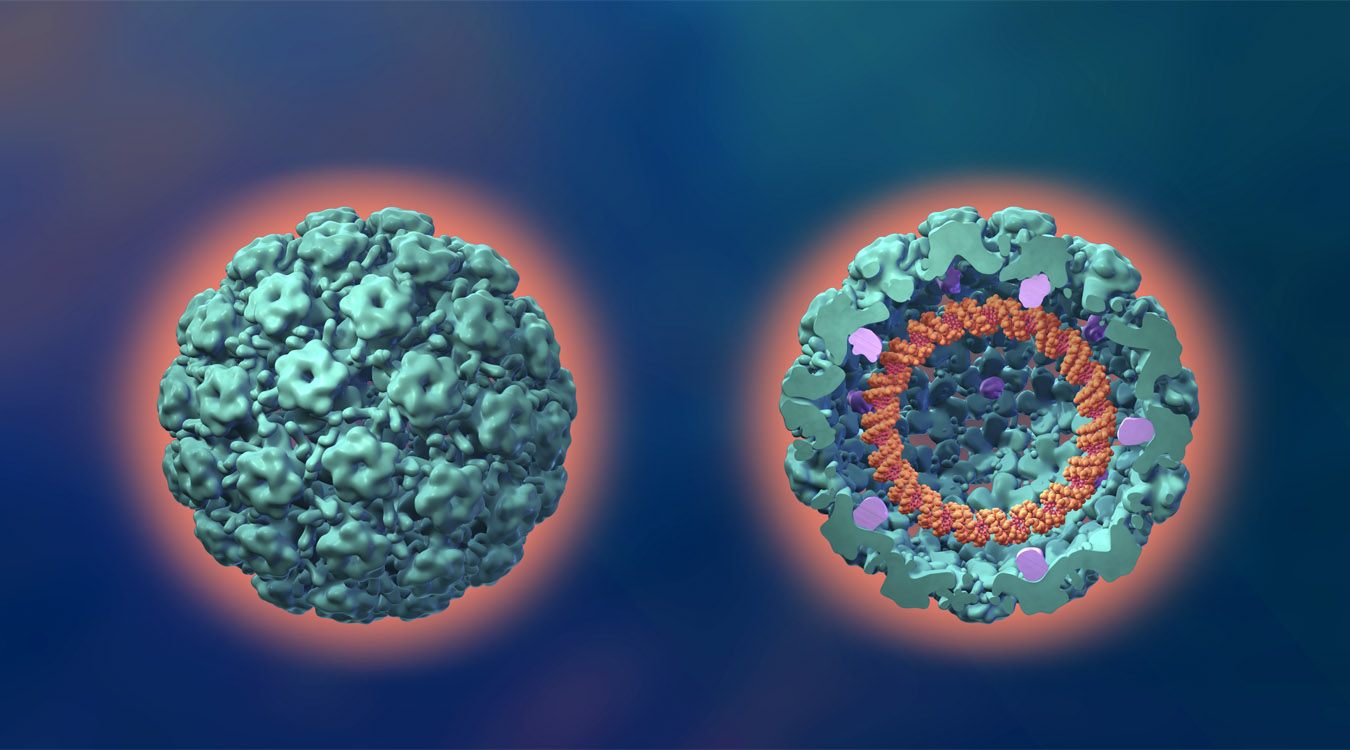 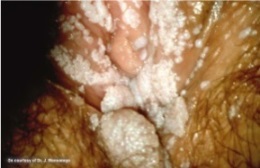 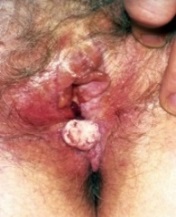 Dzimumorgānu kondilomas1
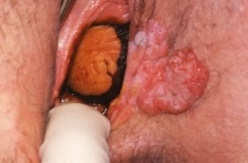 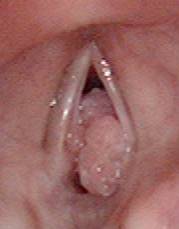 Vulvas vēzis un vulvas intraepiteliāla neoplāzija (VIN)3
Maksts vēzis un vagināla intraepiteliāla neoplāzija (VaIN) 1
Recidivējoša elpceļu papilomatoze (REP)1
Cervical cancer and genital wart photos courtesy of Dr. J. Monsonego; RRP photo courtesy of Craig S. Derkay, MD; vaginal cancer photo courtesy of Dr. R. W. Jones; anal cancer photo from Pantanowitz L et al. AIDS Reader. 2008;18:1–4. Copyright 2013. UBM Medica. 102641:713SP; vulvar cancer photo with permission from © [age fotostock]; AIS photo permission from Sellors JW, Sankaranarayanan R, eds. Lyon, France: International Agency for Research on Cancer; 2003. Reprinted from Colposcopy and Treatment of Cervical Intraepithelial Neoplasia. A Beginner’s Manual with permission of the International Agency for Research on Cancer, World Health Organization.
AIN = anāla intraepiteliāla neoplāzija; CIN = cervikāla intraepiteliāla neoplāzija.
7
1. Bosch FX et al. Vaccine. 2012;30:F1–F11. 2. Hoots BE et al. Int J Cancer. 2009;124:2375–2383. 3. Braaten KP et al. Rev Obstet Gynecol. 2008;1:2–10.
HPV diagnostika
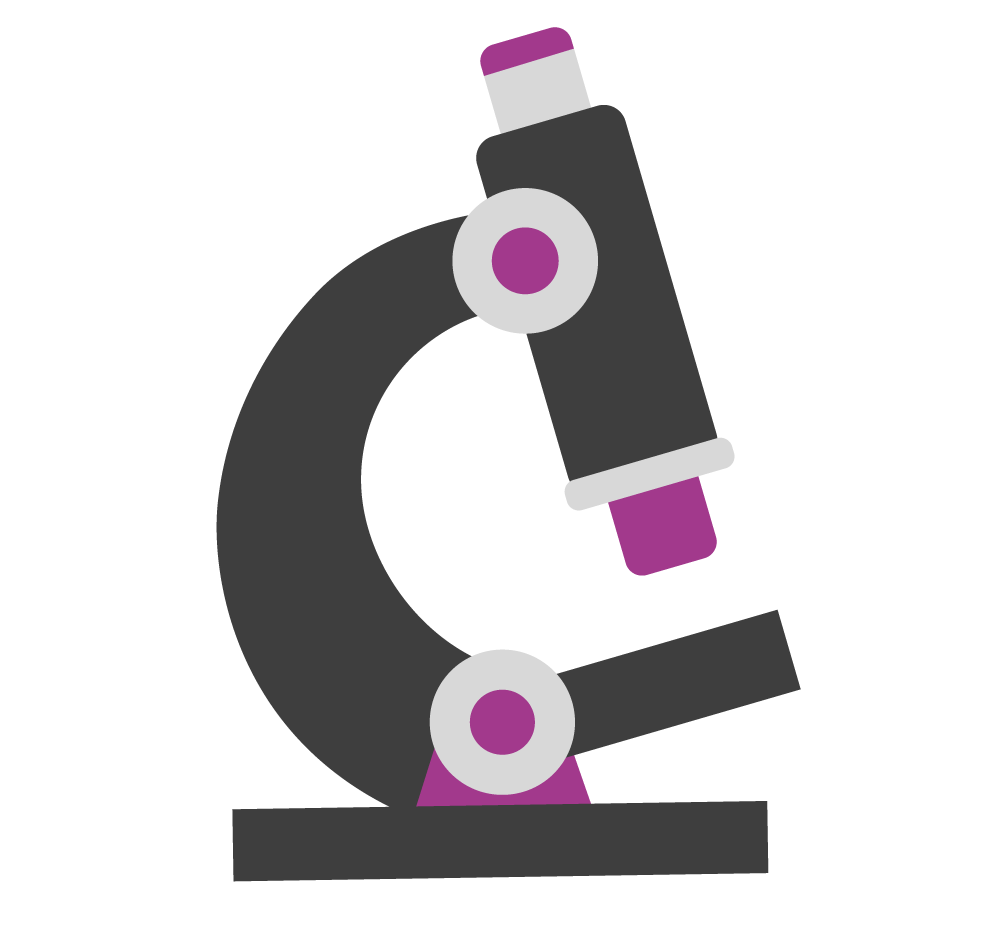 Klīniskā aina
HPV DNS noteikšana
Citoloģiskā izmeklēšana – Pap tests
Etiķskābes tests
Audu biopsija un histoloģiskā izmeklēšana
Human Papillomavirus Workup Peter A Gearhart, MD Jan 05, 2017
HPV terapija
Efektīvas un drošas terapijas nav!
Līdz šim pielietotā ārstēšana – fizikāla vai ķīmiska slimības elementu destrukcija
Anoģenitālo kārpu gadījumā
5-fluorouracils
Interferons
Cidofovirs
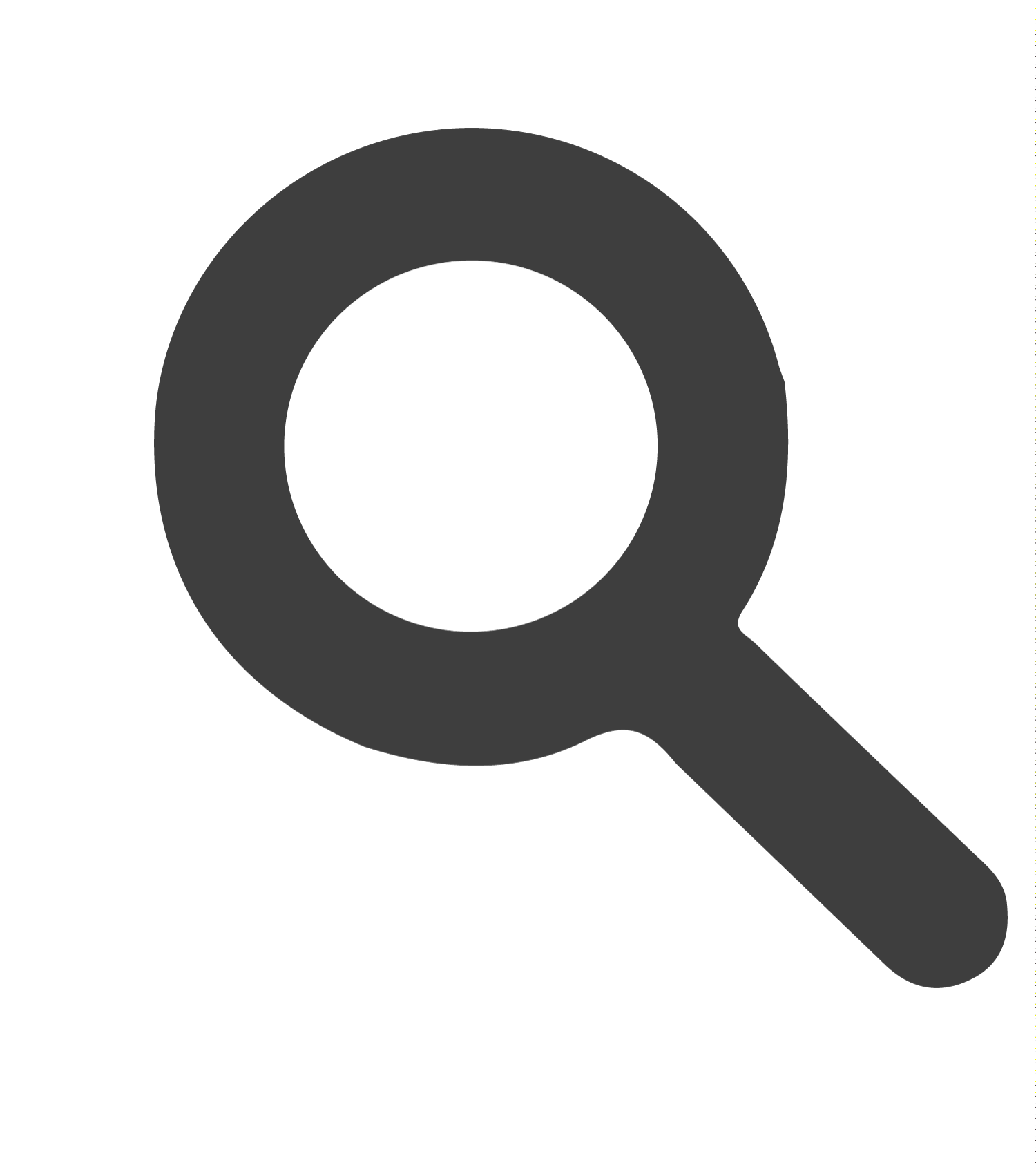 HPV izraisītas karcinomas paaugstināta riska grupas
Agrīnas dzimumdzīves uzsācēji
Cilvēki kuriem vairāki vai daudzi dzimumpartneri
Smēķētāji
Imūnkompromitētas personas
WHO Fact sheet Updated June 2016
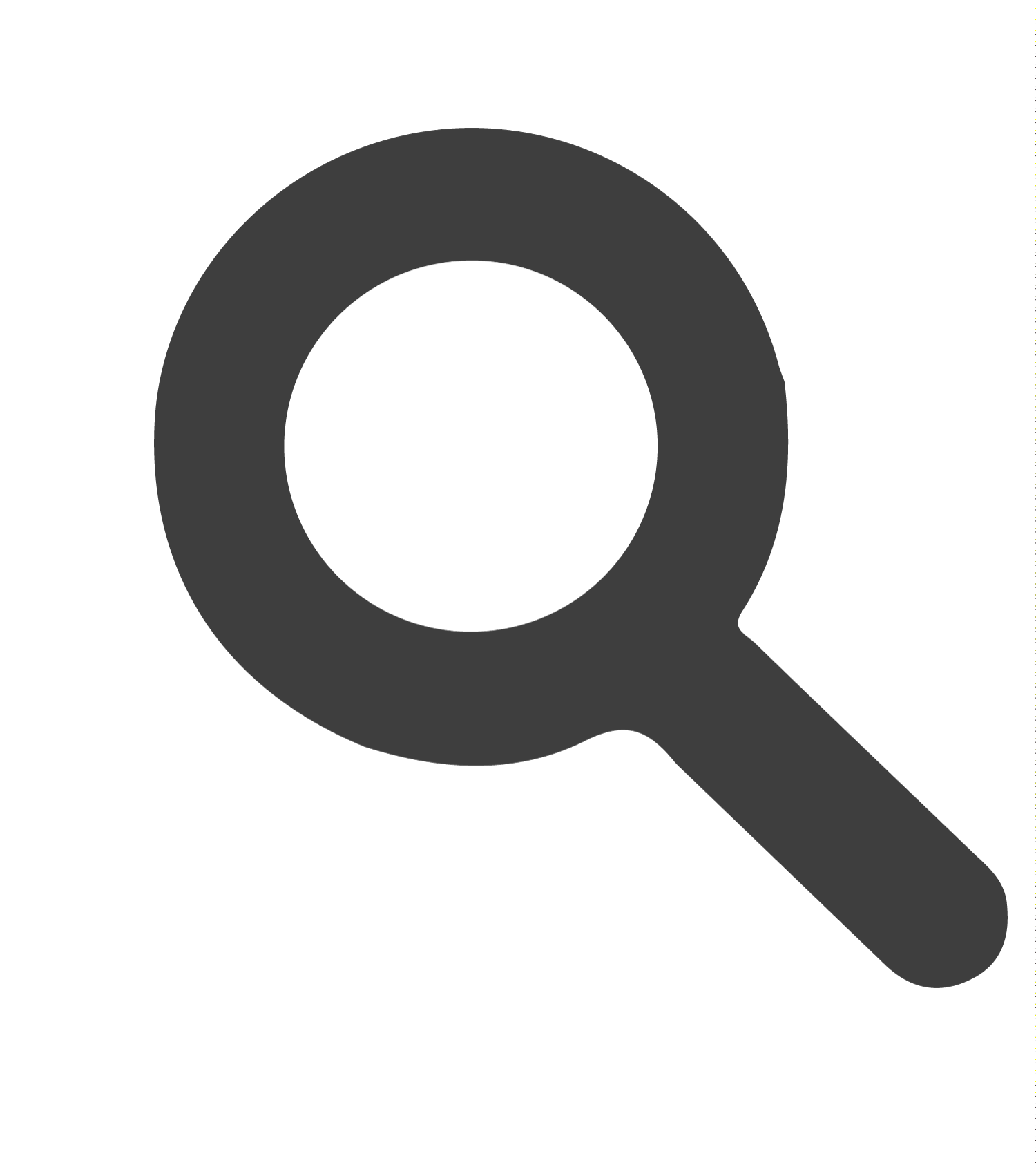 HPV/HIV (1)
«B» kategorijas slimība – dzemdes kakla metaplāzija
«C» kategorijas slimība – dzemdes kakla vēzis
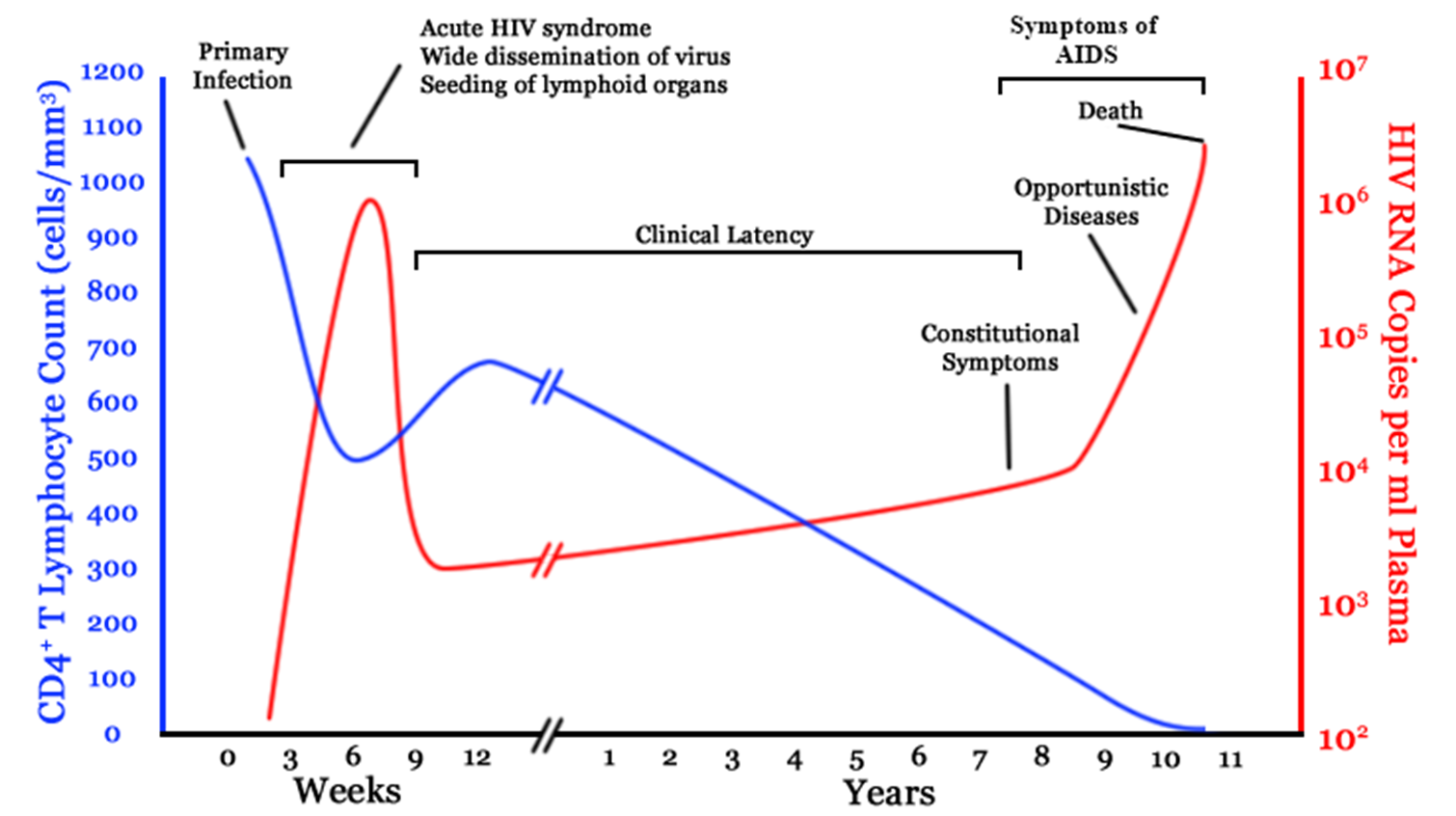 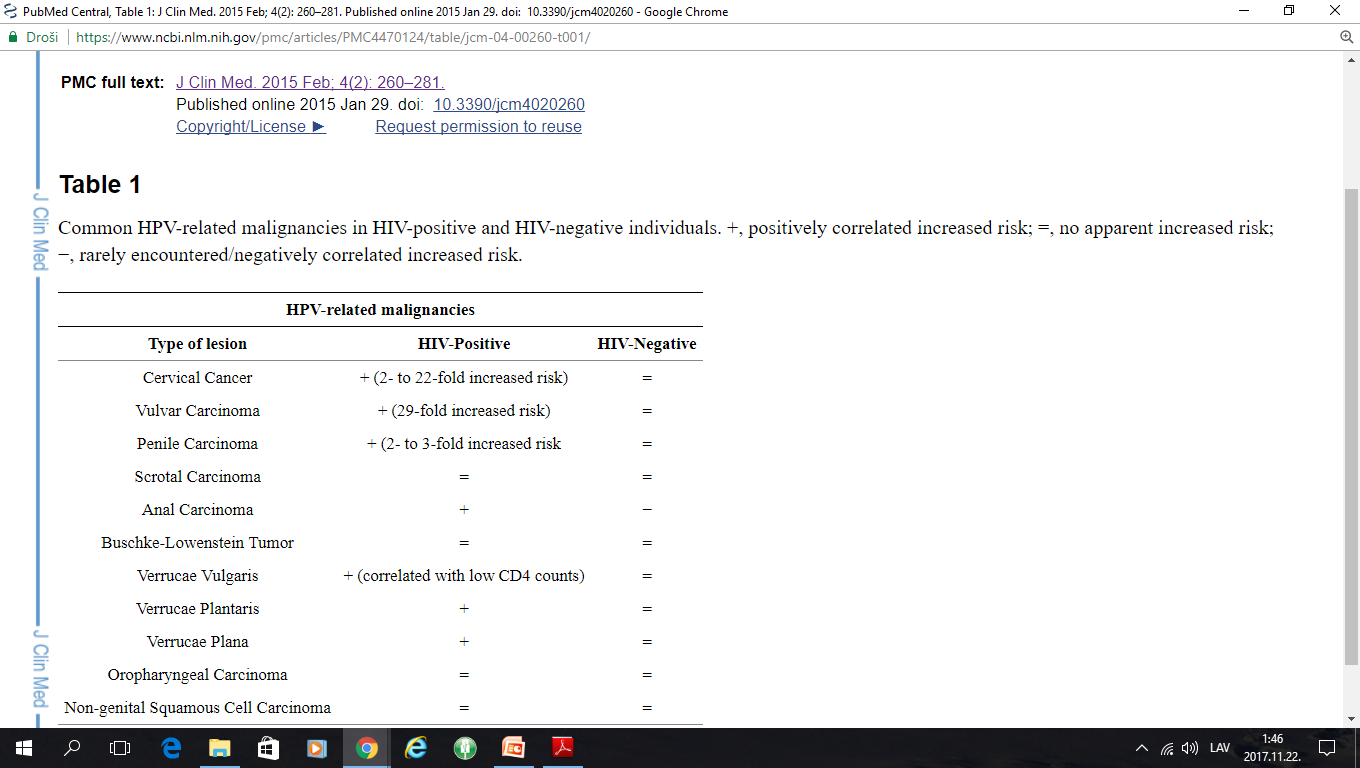 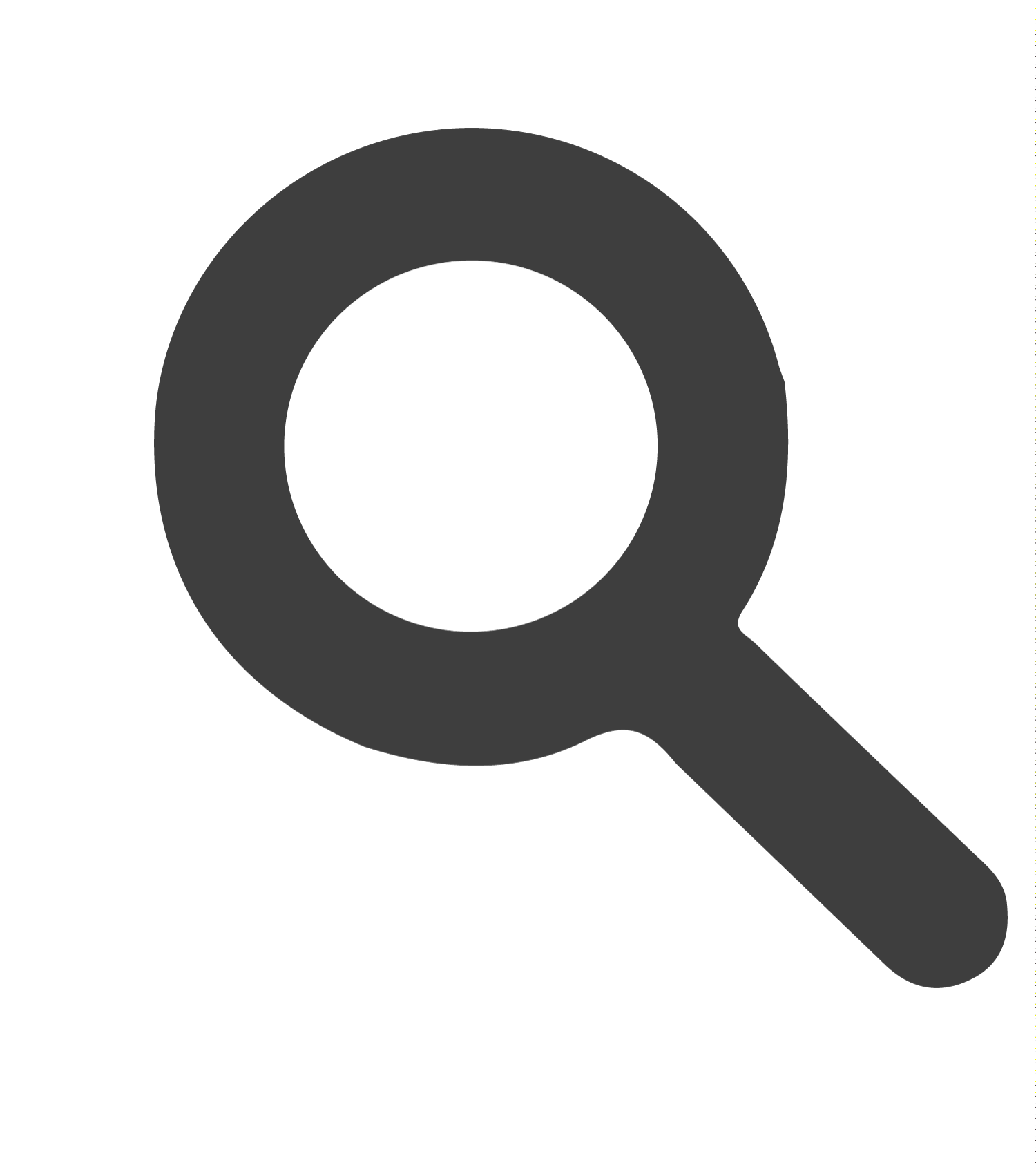 HPV/HIV (2)
Vakcinācija
Agrīna antiretrovirālās terapijas uzsākšana
«Par HIV infekcijas, seksuālās transmisijas infekciju, B un C hepatīta izplatības ierobežošanas rīcības plānu 2018.-2020. gadam!»
(…)nodrošināta HIV terapija no CD4 500 šūnām(…)
Ministru kabineta rīkojums Nr. 630
Rīgā 2017. gada 31. oktobrī (prot. Nr. 53 27. §)
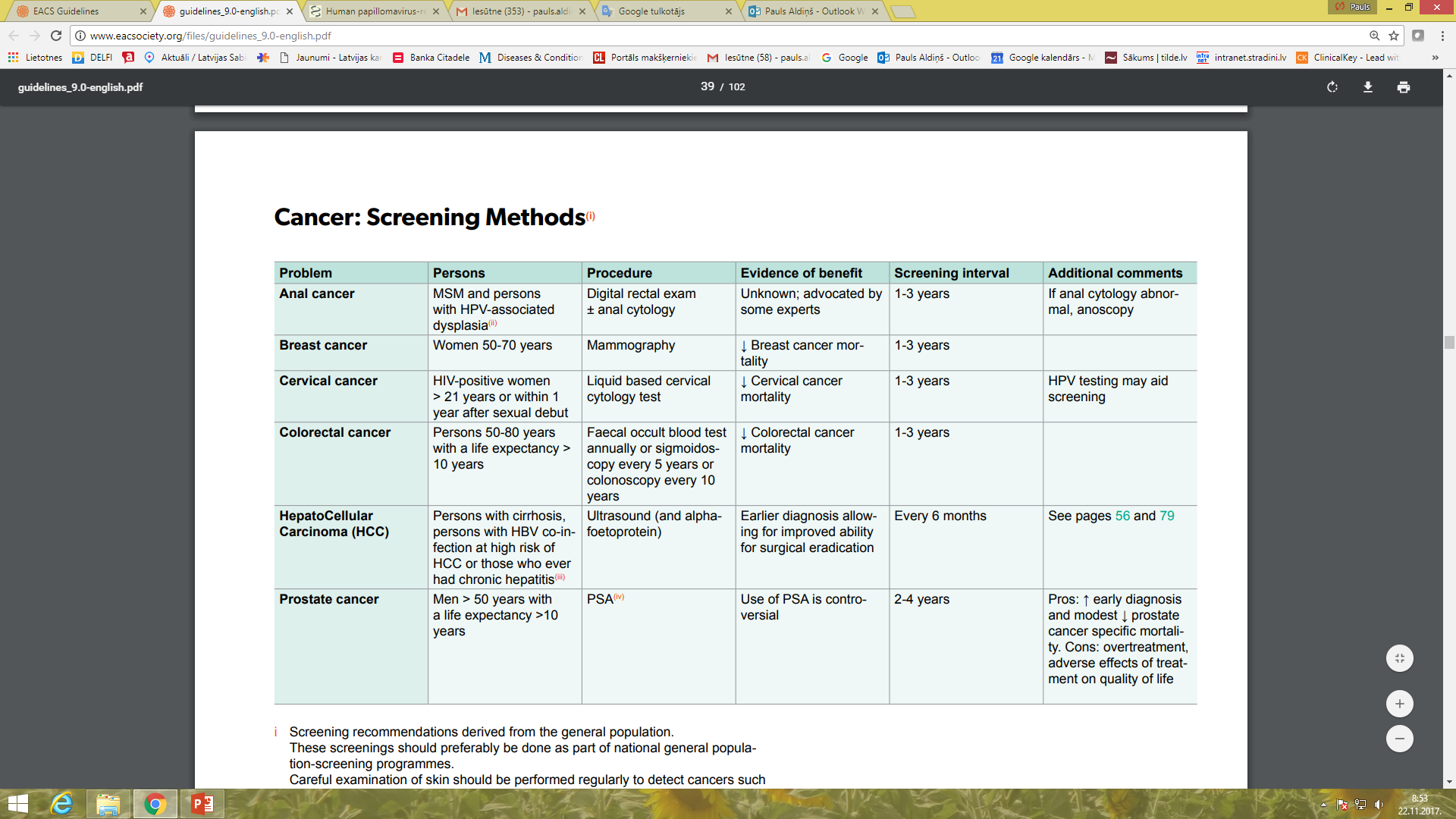 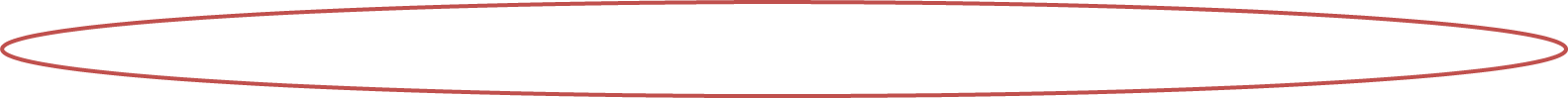 EACS guidelines, October 2017, Vers 9.0
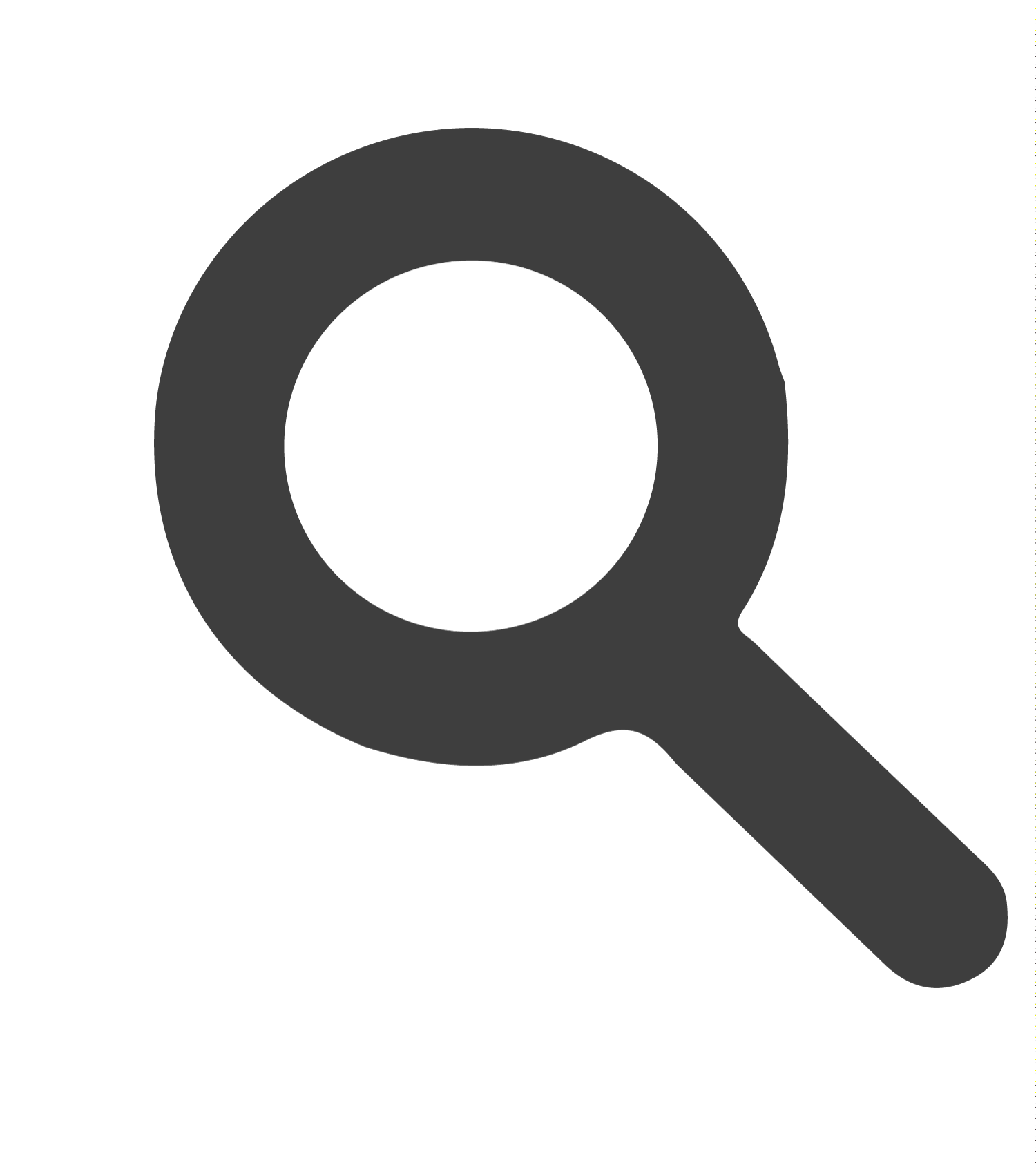 HPV/transplantācija (1)
Paaugstināts visu veidu HPV ierosināto karcinomu risks
Peter Chin-Hong, MD, Human Papillomavirus in Kidney Transplant Recipients
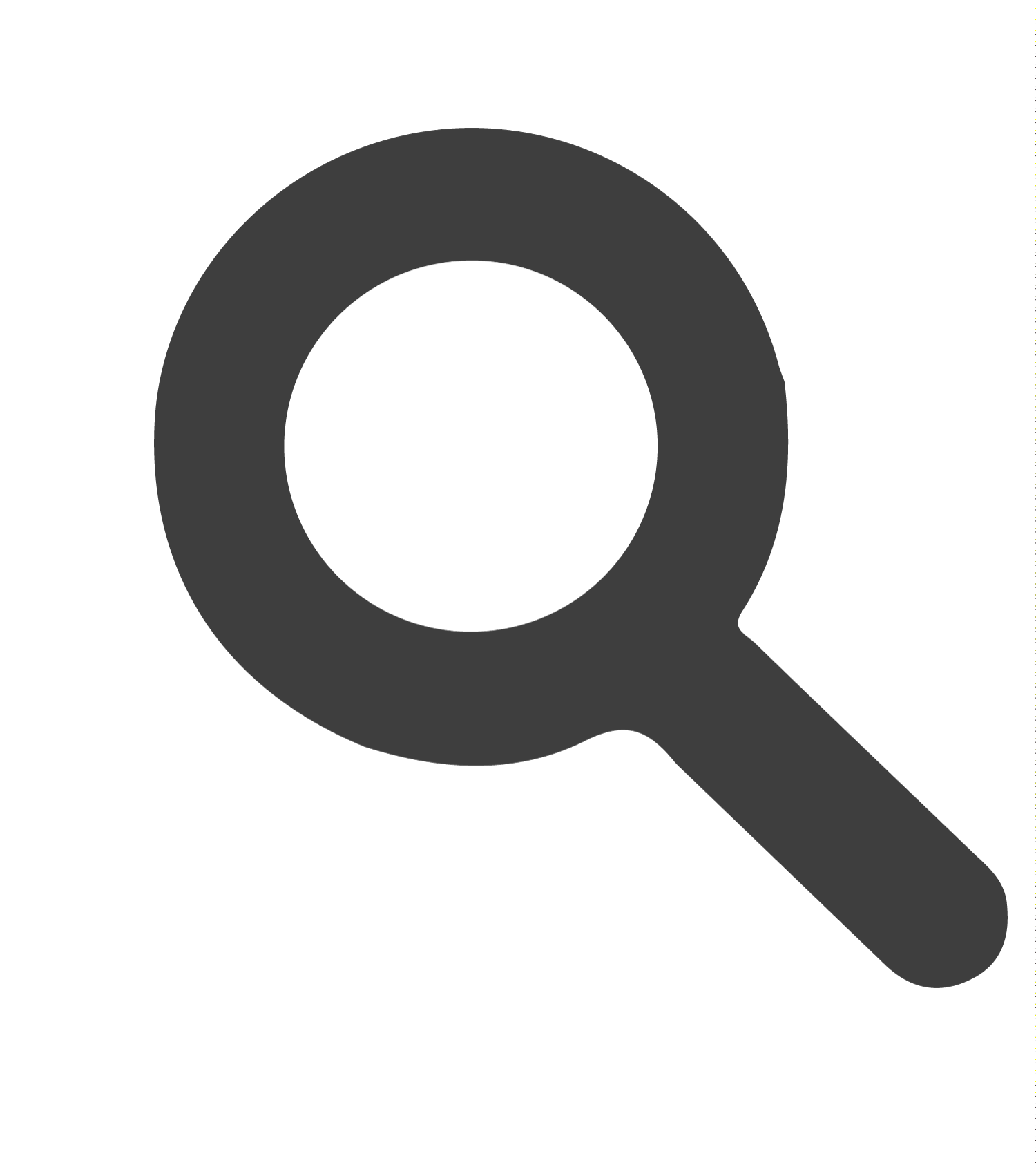 HPV/transplantācija (2)
Galvas un kakla ļaundabīgi audzēji
Nav plašu pētījumu!
Nieru transplantācijas pacientiem ir augstāka HPV prevalence nekā parastā populācijā

Orofaringeālās karcinomas risks transplantācijas pacientiem ir trīskārt lielāks nekā parastā populācijā
Rose B, Wilkins D, Li W, et al. Human papillomavirus in the oral cavity of patients with and without renal transplantation Transplantation 2006 ; 82: 570–573.
Grulich AE, van Leeuwen MT, Falster MO, Vajdic CM. Incidence of cancers in people with HIV/AIDS compared with immunosuppressed transplant recipients: A meta-analysis. Lancet 2007; 370: 59–67.
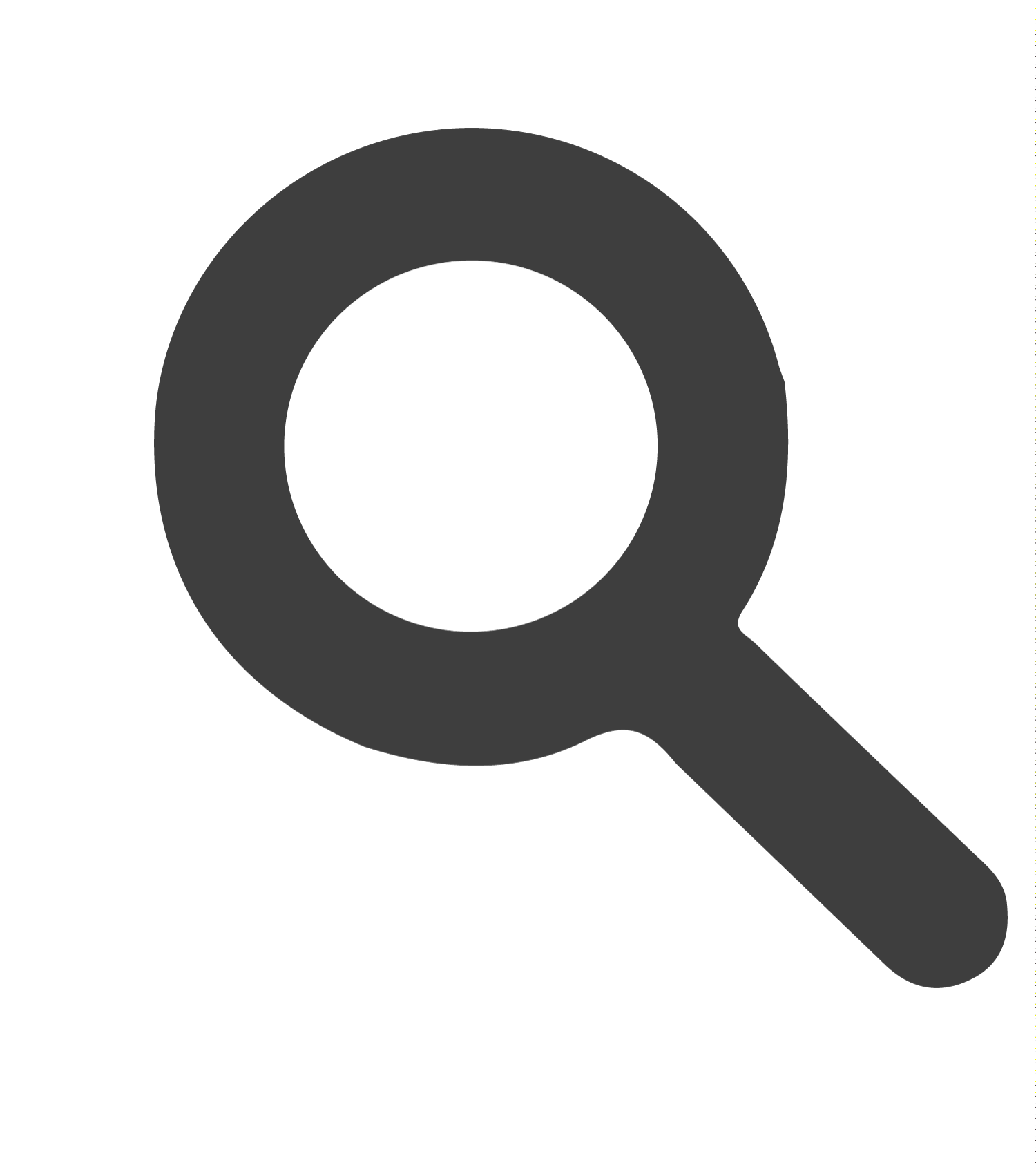 HPV/transplantācija (3)
Nepieciešama regulāra pacientu uzraudzība
Ādas un gļotādu apskate
Rektālā izmeklēšana
Ginekoloģiskā izmeklēšana
American Journal of Transplantation 2013; 13: 189–200 Human Papillomavirus in Solid Organ Transplantation
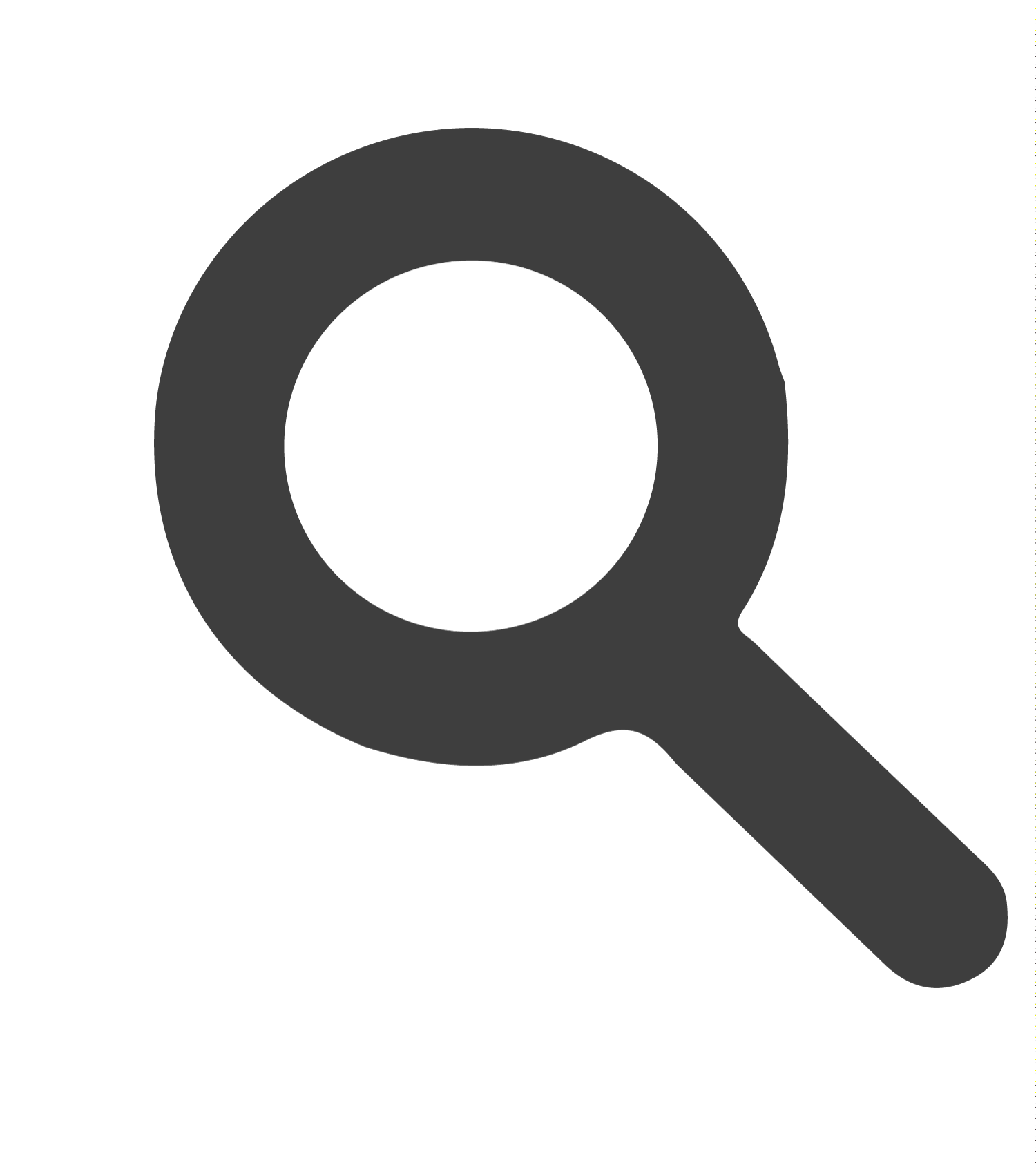 HPV/transplantācija (4)
Vēža profilakse
Dzemdes kakla Pap tests ik 6 mēnešus pirmo gadu pēc transplantācijas, pēc tam 1x gadā
Anālās atveres Pap tests 1x gadā
Imūnsupresīvās terapijas reducēšana vai mainīšana ir apsverama!
American Journal of Transplantation 2013; 13: 189–200 Human Papillomavirus in Solid Organ Transplantation
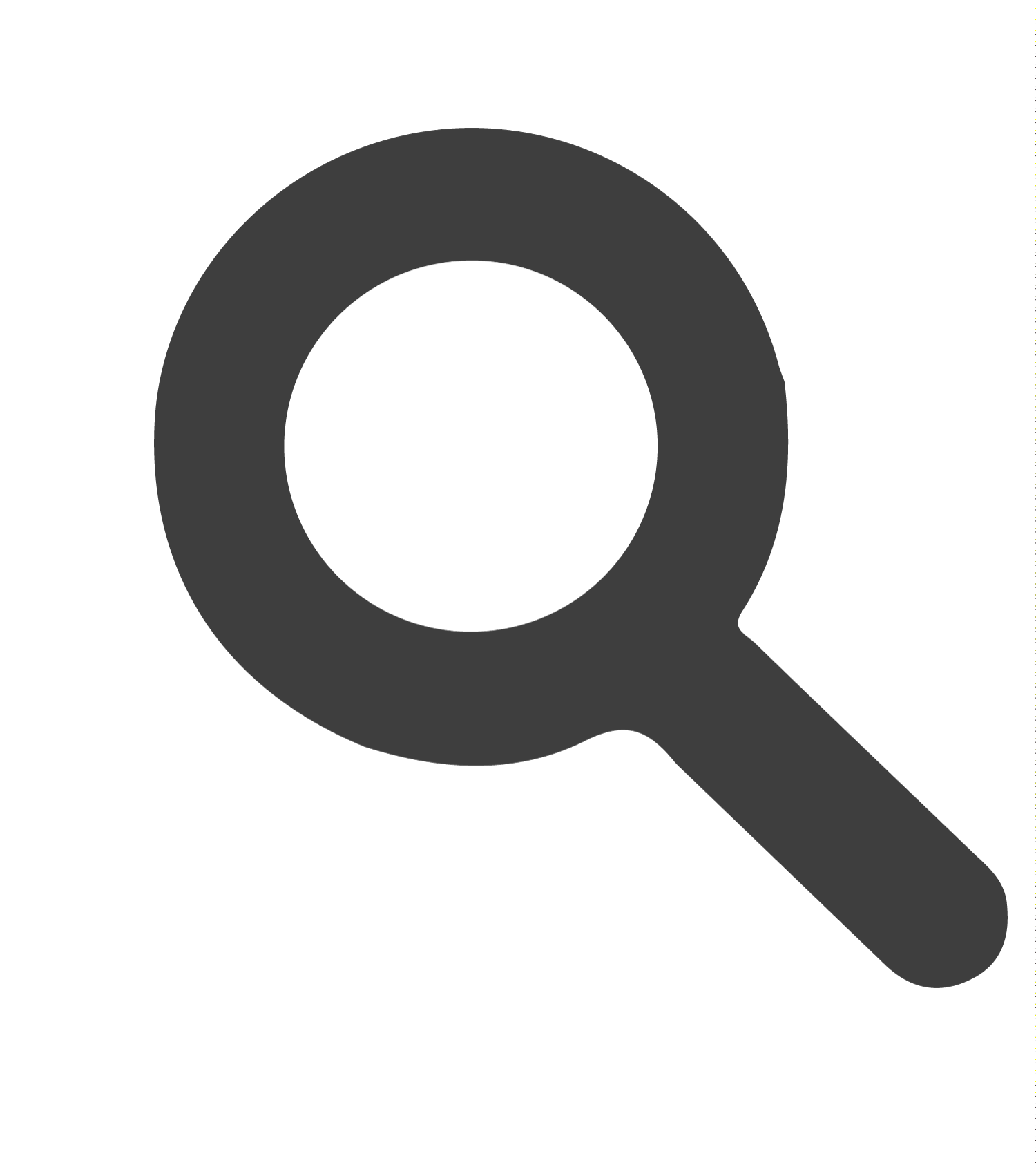 HPV/TNF alfa blokatoru terapija (1)
Medikamentu saraksts kļūst aizvien garāks
Indikāciju spektrs – aizvien plašāks



Bioloģisko zāļu saņēmēju skaits strauji pieaug!
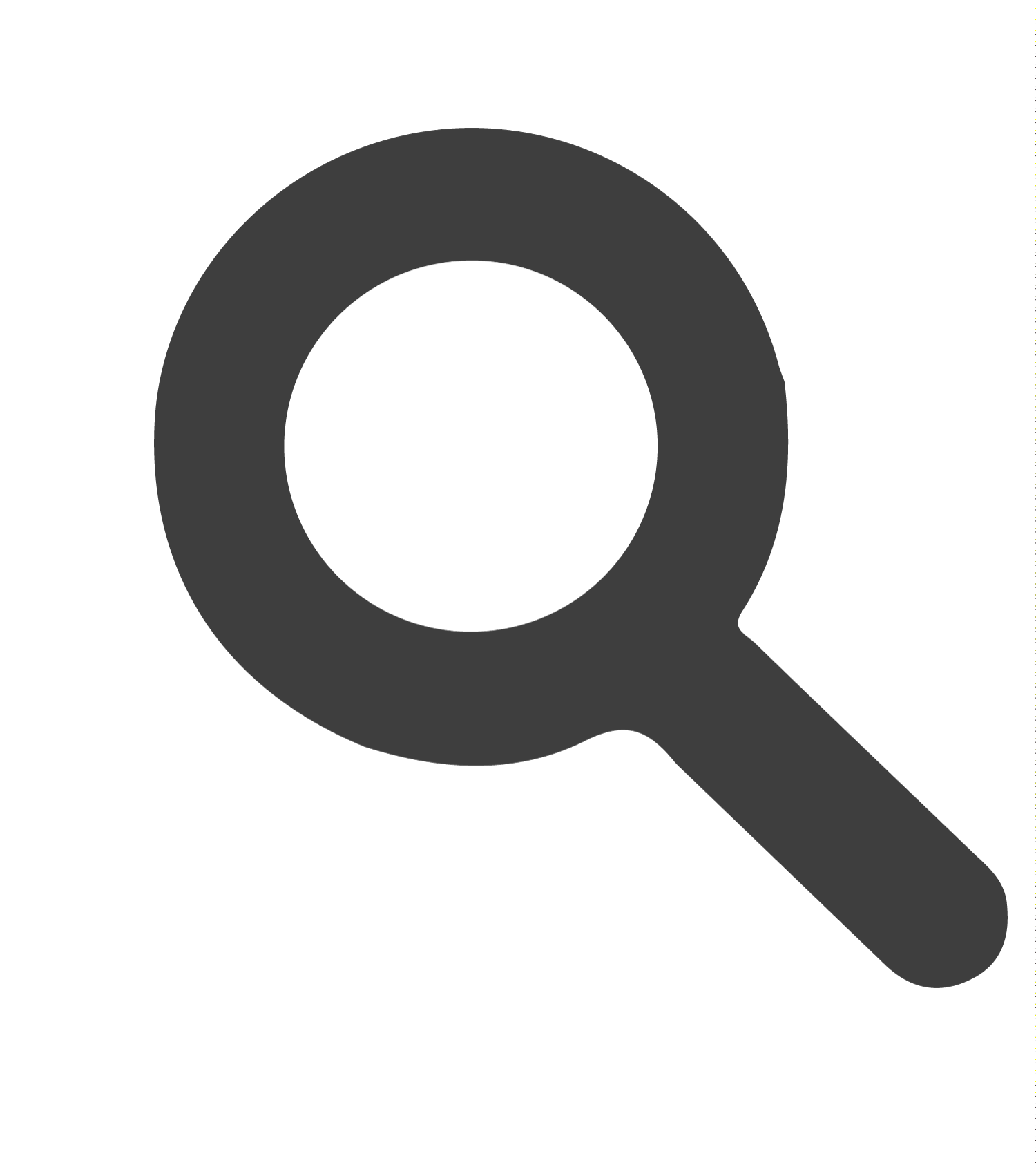 HPV/TNF alfa blokatoru terapija (2)
TNF alfa blokatori paaugstina HPV asociēto audzēju attīstīšanās risku
Profilakses rekomendācijas
Vakcinācija
Dzemdes kakla Pap iztriepe 
1x gadā <30g
Ik 2 – 3 gadus >30g
Drug Healthc Patient Saf. 2013; 5: 79–99. Clinical use of anti-TNF therapy and increased risk of infections Tauseef Ali et al.
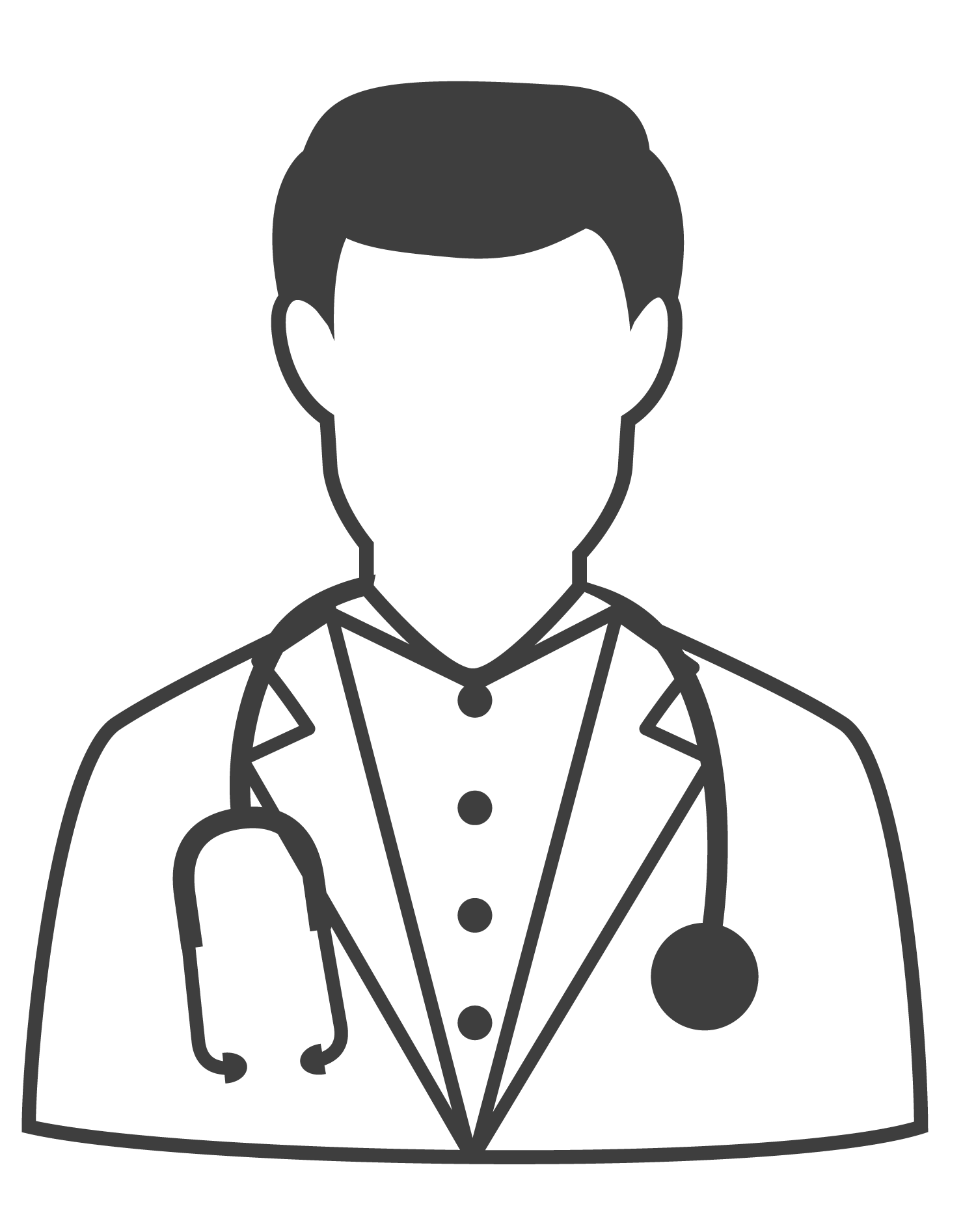 Nobeigums (1)
HPV skar ikvienu
Ar HPV inficētiem cilvēkiem ikviens medicīnas profesionālis strādā ik dienas
Svarīgi ir zināt pacienta anamnēzes datus, lai saprastu konkrētā pacienta riskus smagas norises HPV izraisītai slimībai
Mūsdienās HPV slimību var ārstēt
!
Infekcijas var izraisīt ļaundabīgu slimību!
Catherine de Martel, Silvia Franceschi and Julie Parsonnet Tropical Infectious Diseases: Principles, Pathogens and Practice, CHAPTER 11, 71-75
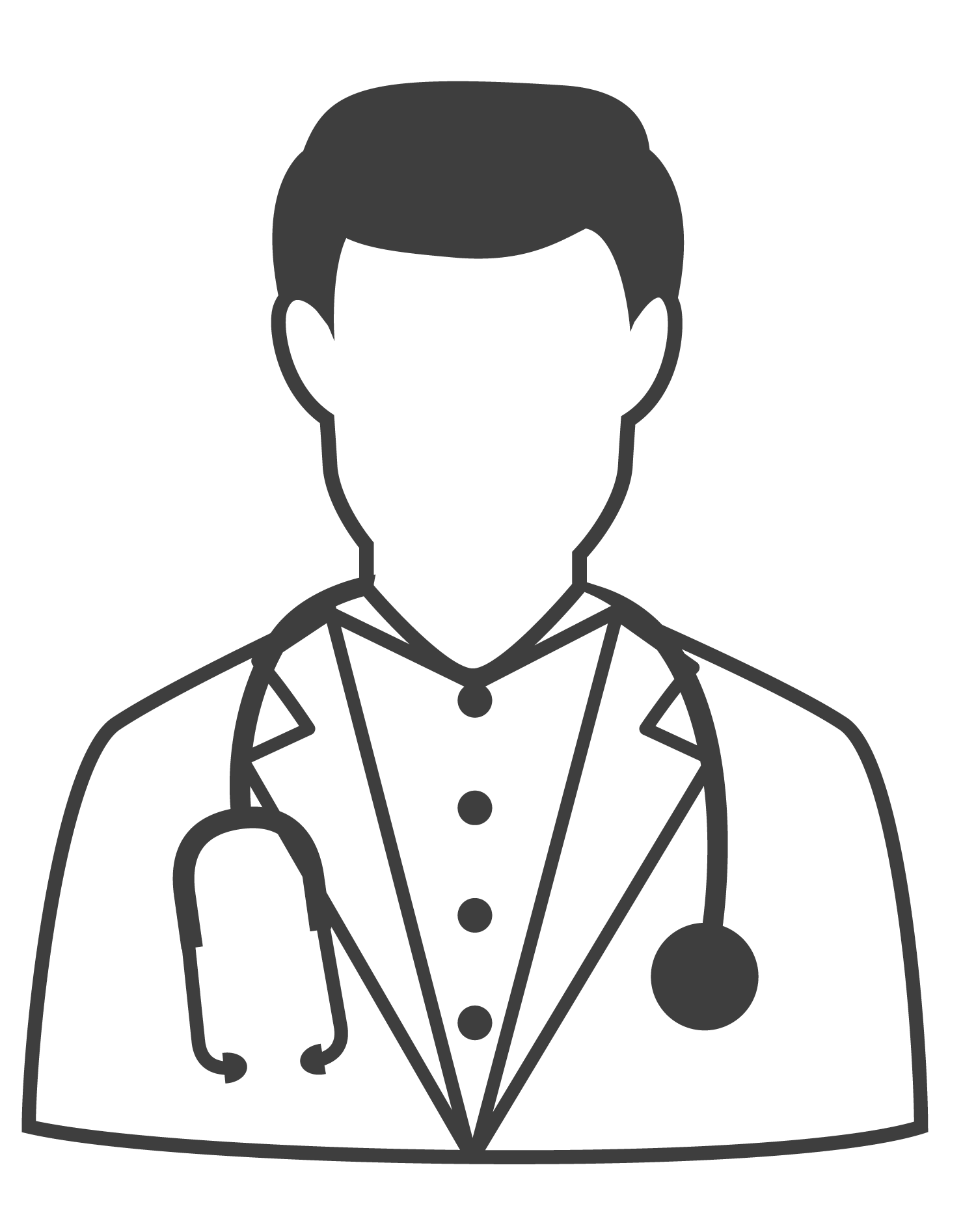 Nobeigums (2)
Unikāla situācija 
Iespējams vakcinēties pret vēzi!
Divas pret vēža vakcīnas ir plaši pieejams mūsdienās
Pirmā pretvēža vakcīna
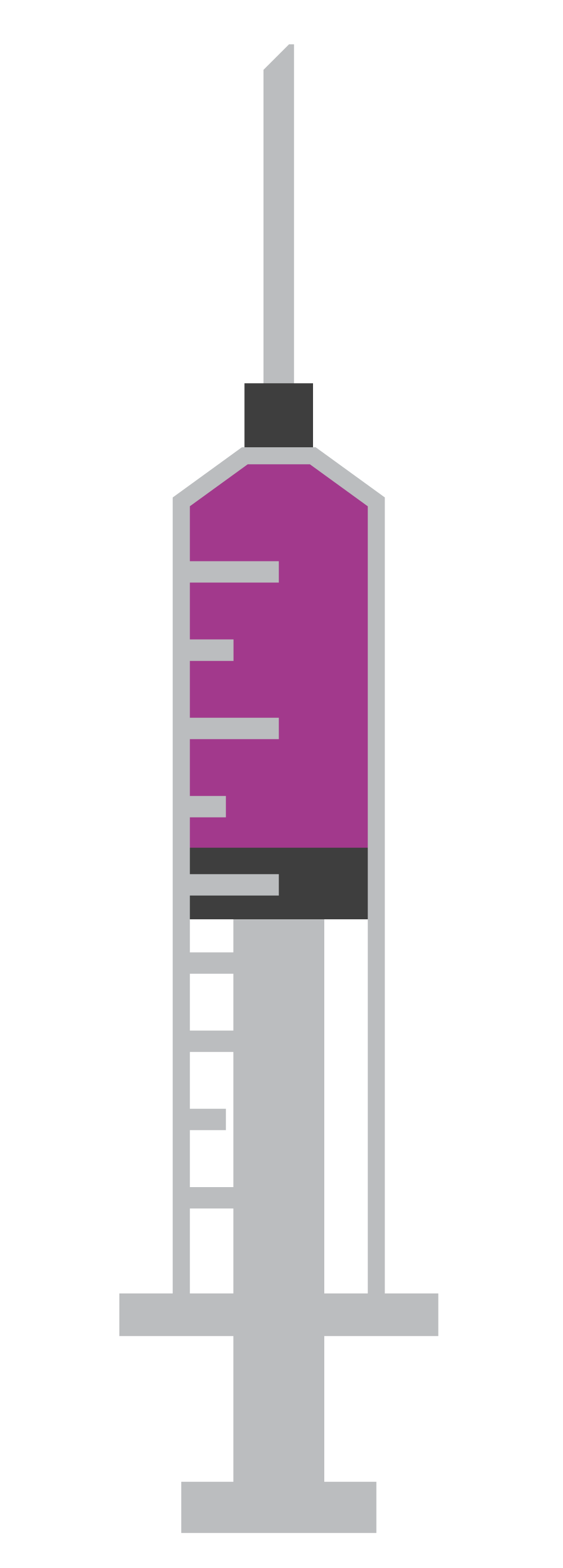 Vakcīna pret B vīrushepatītu
Kopš 20 gadsimta 80-tajiem gadiem pasaulē
Latvijā iekļauta kalendārā kopš 1996.g.
Mērķis – pasargāt vakcinētos no fulminanta B hepatīta, hroniskas slimības attīstības – cirozes un aknu vēža!
Otrā pretvēža vakcīna
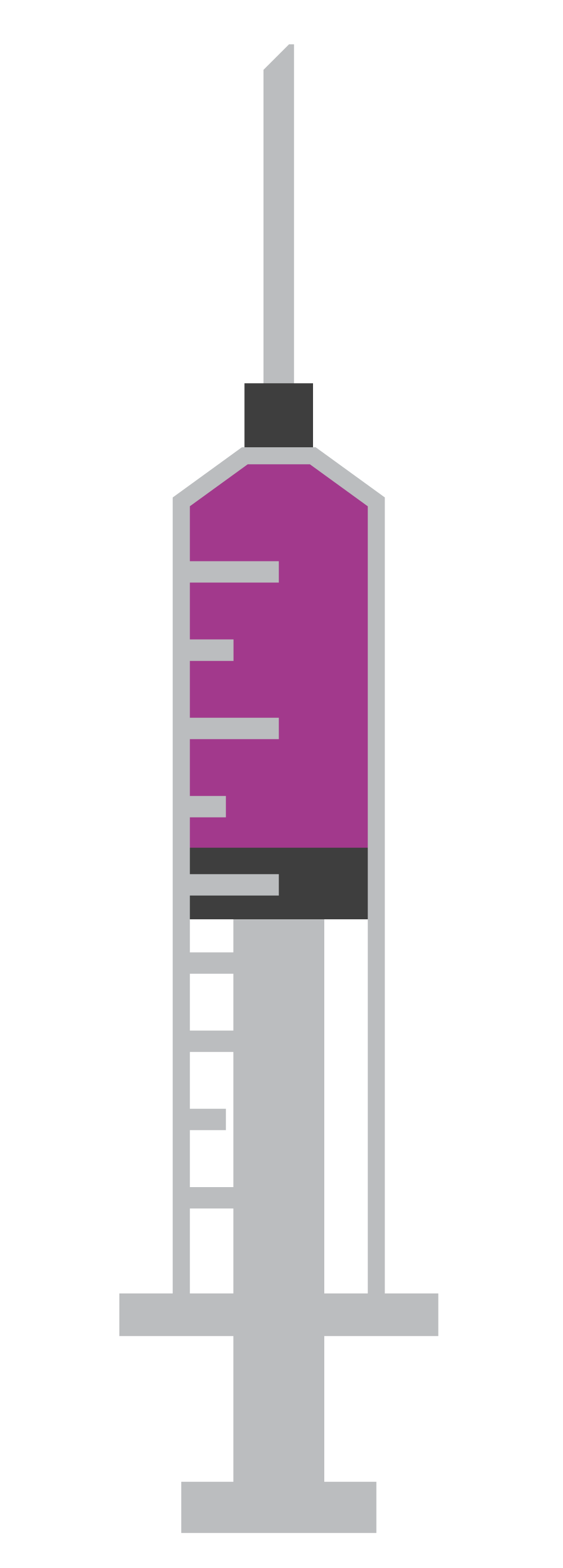 HPV!
Nobeigums (3)
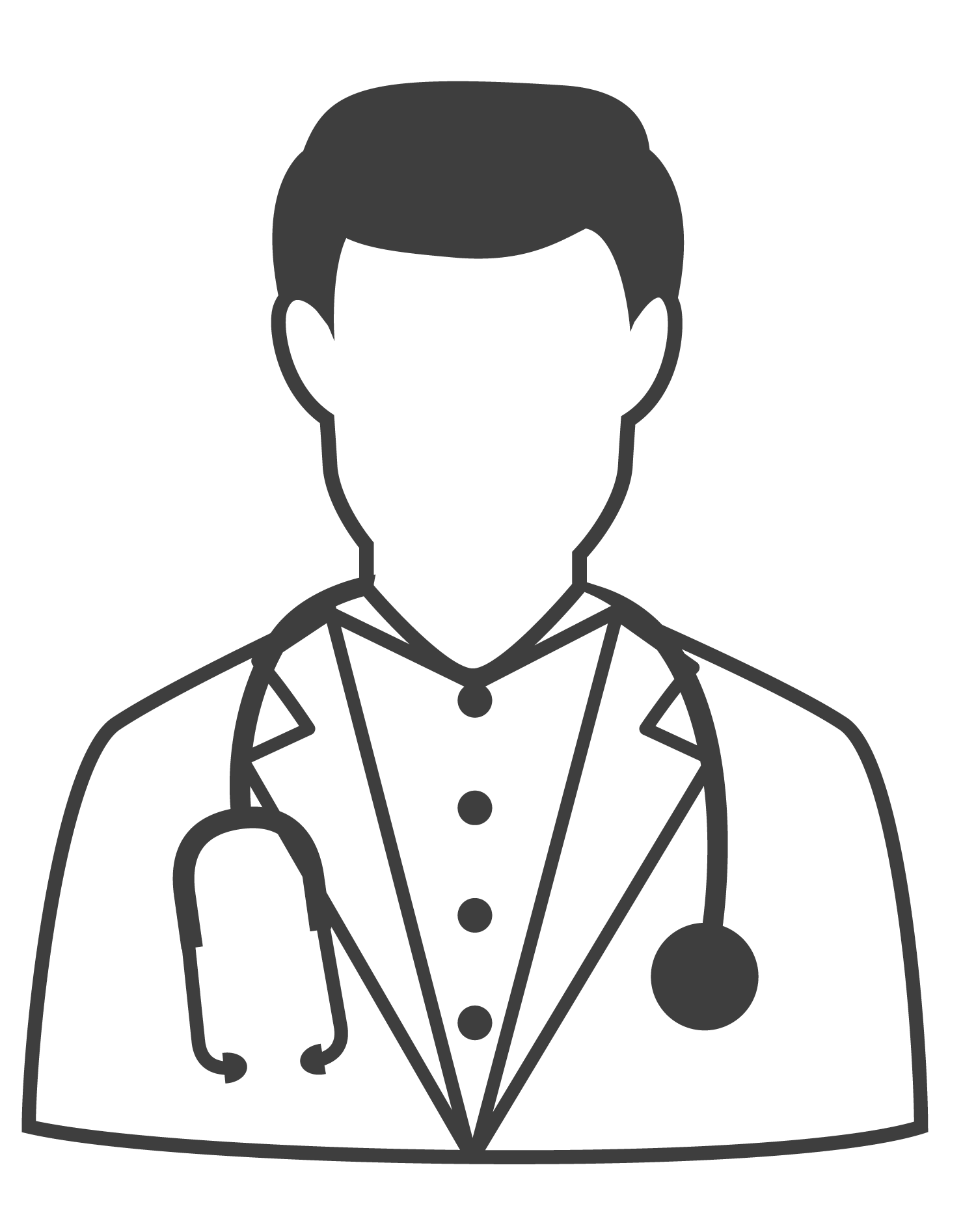 Infektologu ieteikums – uzticēties uz pierādījumiem balstītai medicīnai!!!
Paldies!Pauls AldiņšPaula Stradiņa Klīniskā universitātes slimnīcaInfektologs, hepatologs2017
“Aicini vakcinēties pret CPV, izglāb dzīvību!” Cilvēka papilomas vīrusa izraisītās slimības un vakcinācijas nozīme to profilaksē